Dynamic Documents 
You can choose to export the finished report as a html, pdf, MS Word, ODT, RTF, or markdown document; or as a html or pdf based slide show.
Knit document to create report
Use knit button or render() to knit
Use output file that is saved alongside .Rmd
Write document by editing template
Examine build log
in R Markdown console
Preview Output
in IDE window
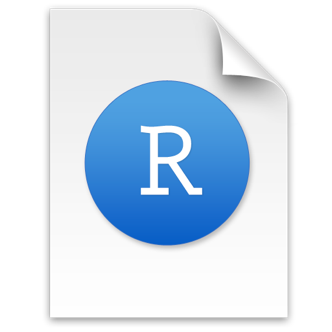 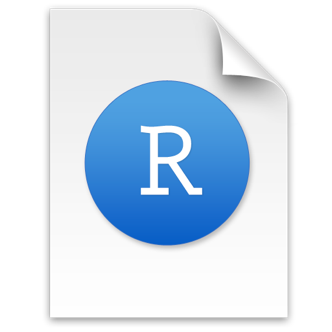 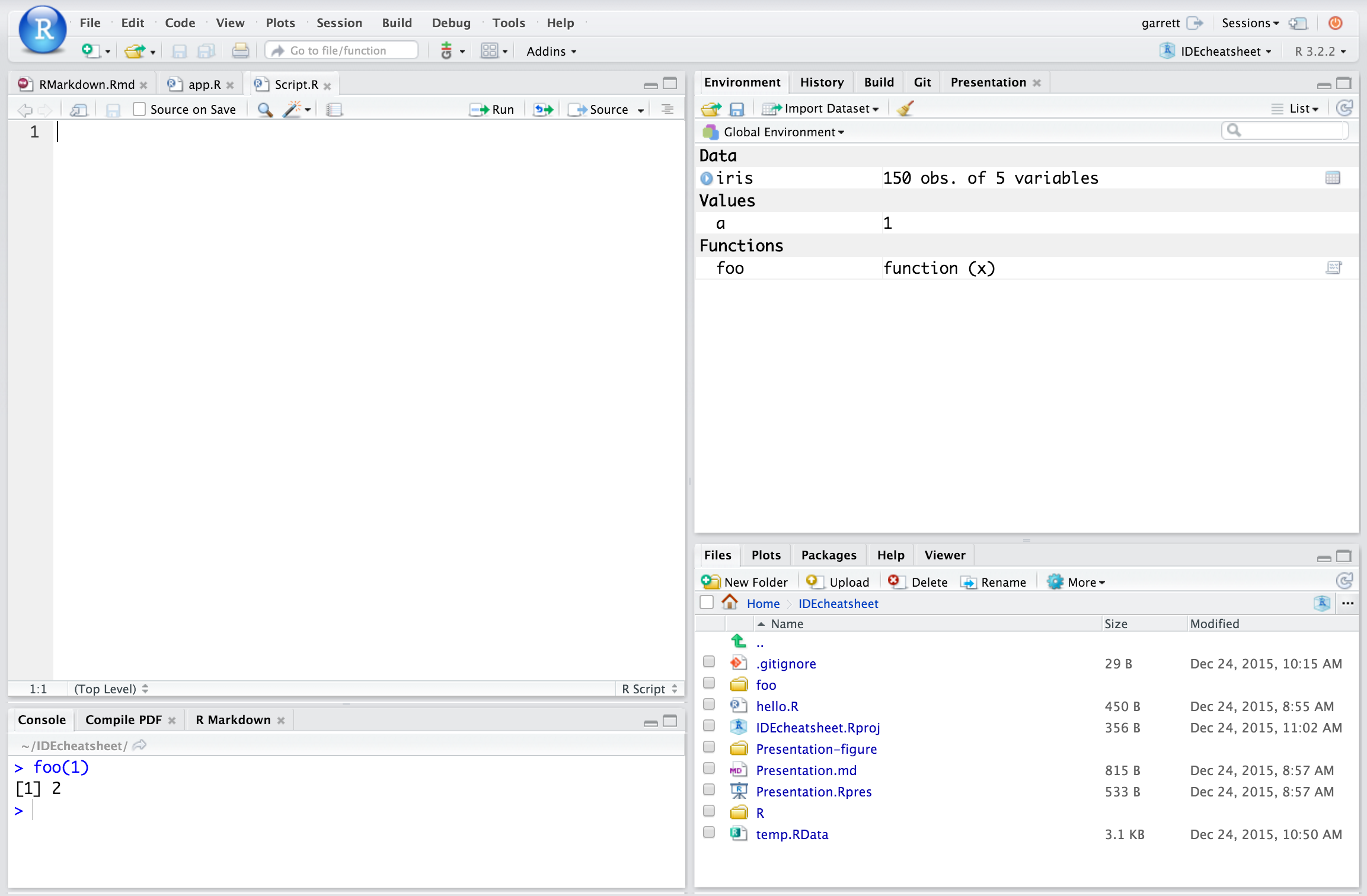 1
2
4
3
---
output: html_document
runtime: shiny
---

```{r, echo = FALSE}
numericInput("n",   
  "How many cars?", 5)

renderTable({
  head(cars, input$n)
})
```
Built with 
`r getRversion()`
```{r echo=TRUE}
getRversion()
```
One or more lines surrounded with ```{r} and ```. Place chunk options within curly braces, after r. Insert with
1
2
3
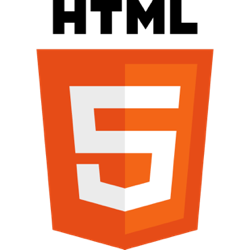 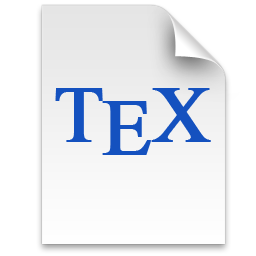 Publish (optional) to web or server
Reproducible Research
At the click of a button, or the type of a command, you can rerun the code in an R Markdown file to reproduce your work and export the results as a finished report.
.Rmd files 
An R Markdown (.Rmd) file is a record of your research. It contains the code that a scientist needs to reproduce your work along with the narration that a reader needs to understand your work.
Inline code
Global options
Code chunks
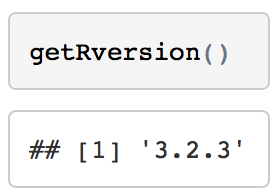 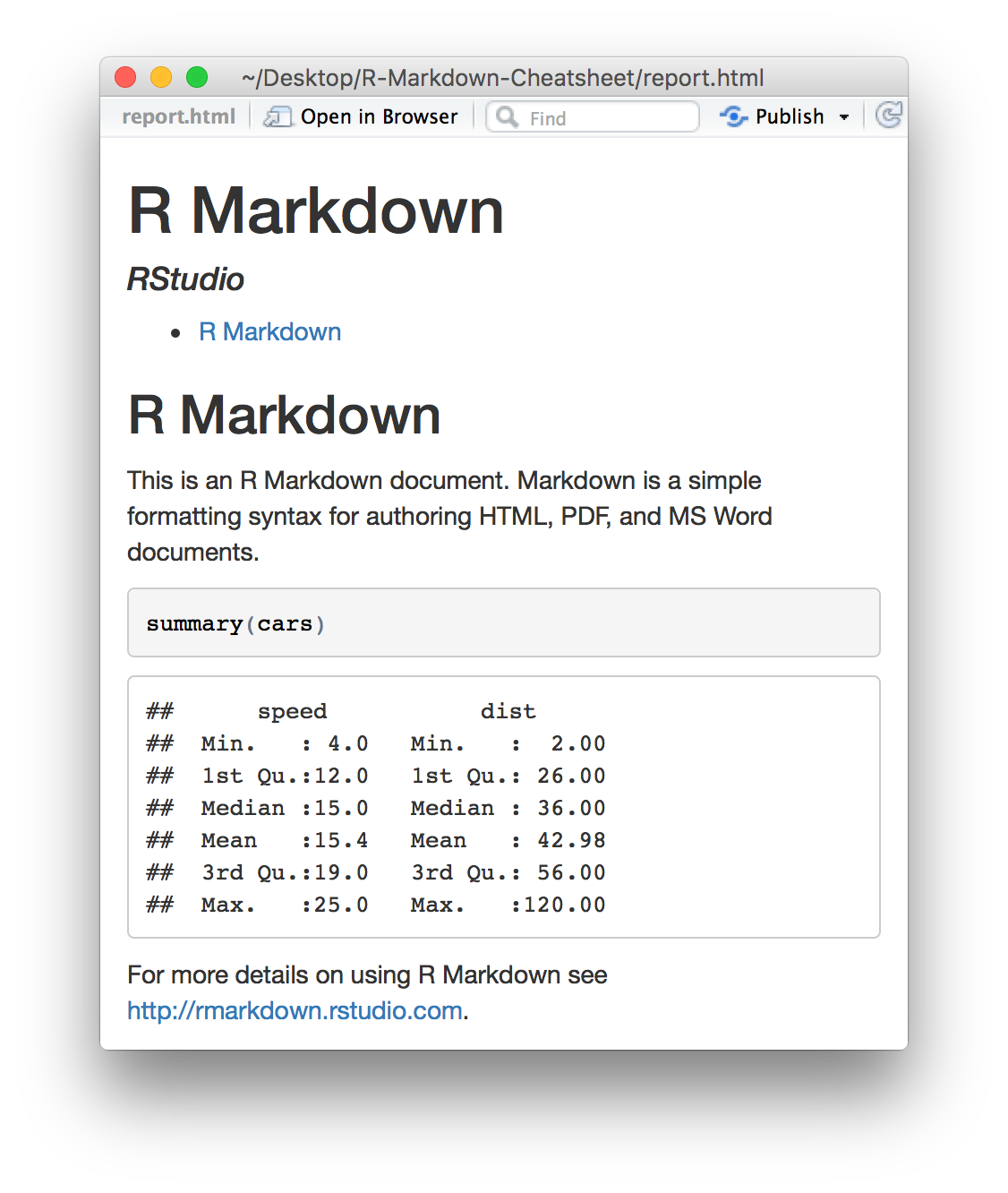 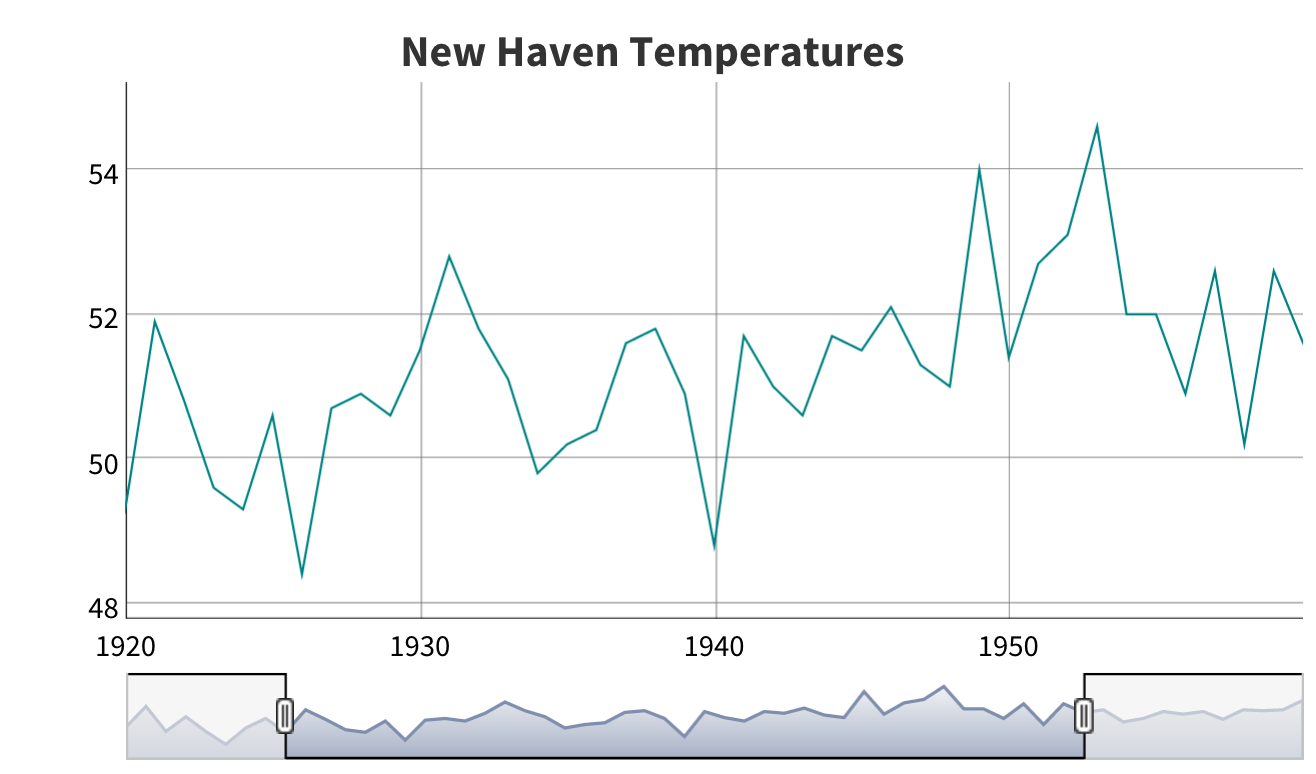 Open a new .Rmd file  at File ▶︎ New File ▶︎ R Markdown. Use the wizard that opens  to pre-populate the file with a template
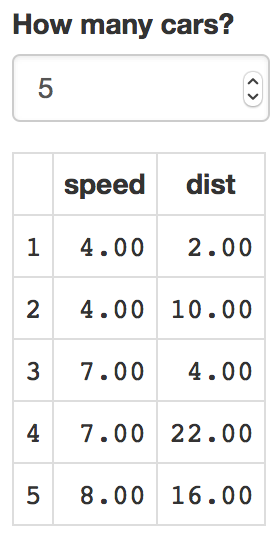 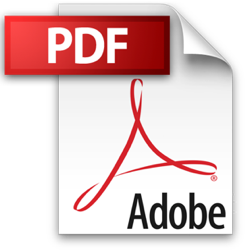 1
5
2
3
6
4
7
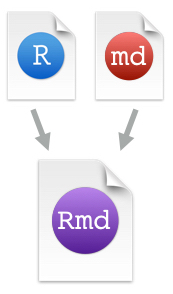 Call Shiny render functions to embed reactive output.
Call Shiny input functions to embed input objects.
Set parameters
Render with rmarkdown::run  or click Run Document in RStudio IDE
Add runtime: shiny to the 
YAML header.
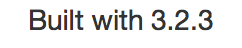 Rmd
Add parameters
Rmd
Call parameters
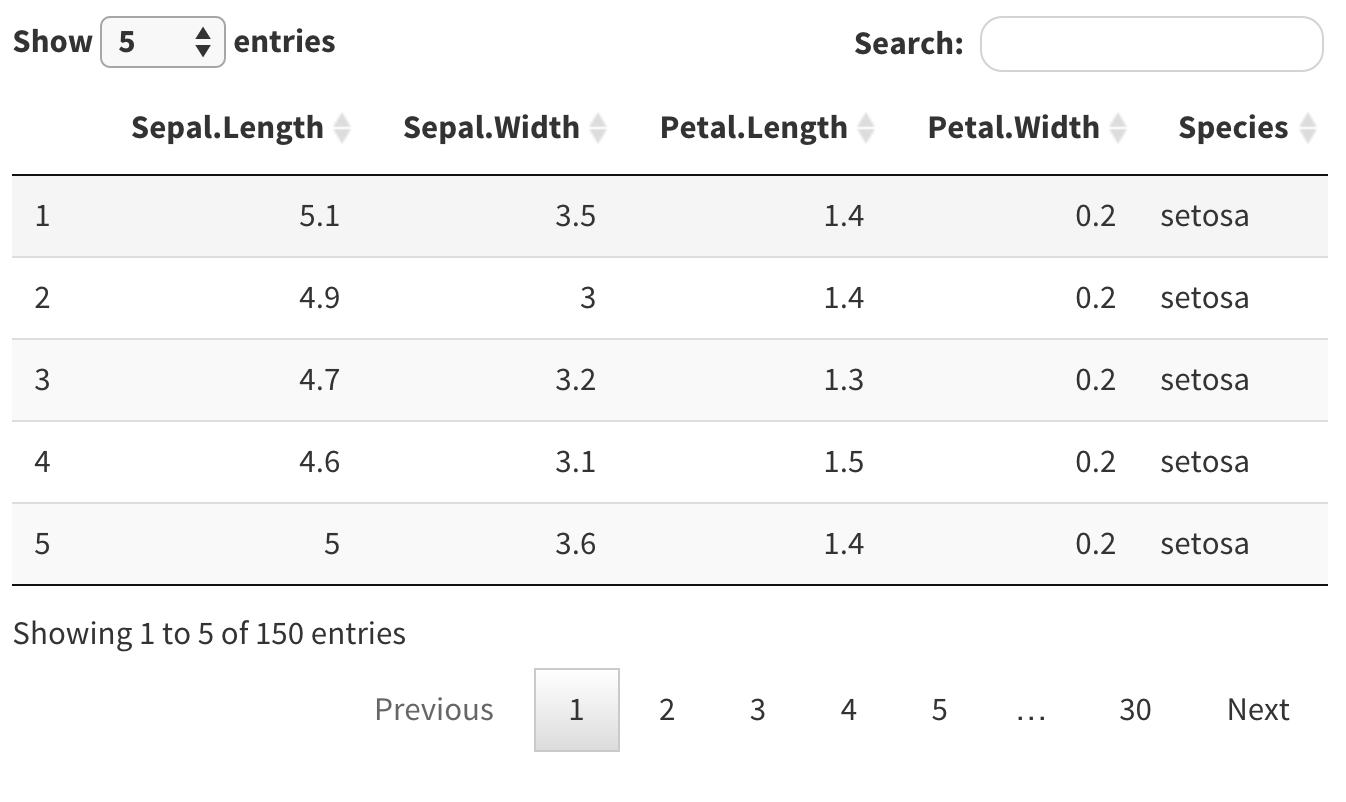 Insert with `r <code>`. Results will appear as text without code.
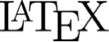 Set with knitr::opts_chunk$set(), e.g.
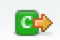 R Markdown Cheat Sheet
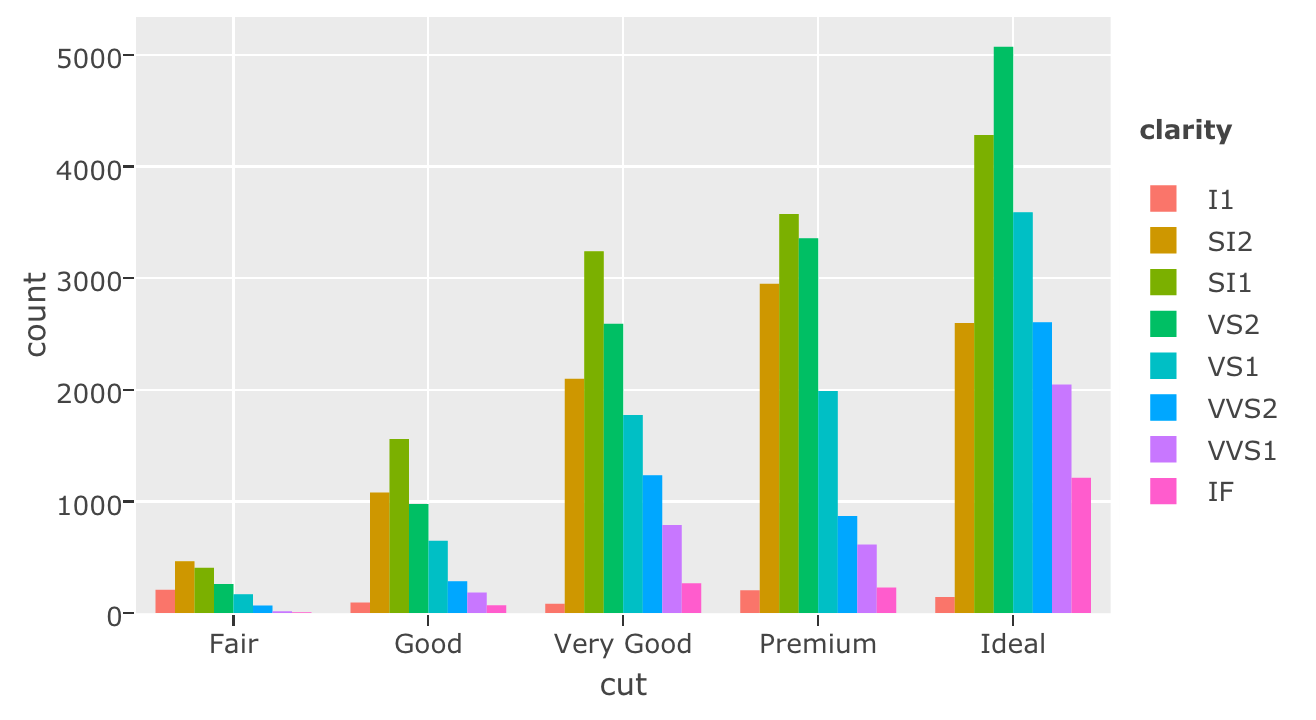 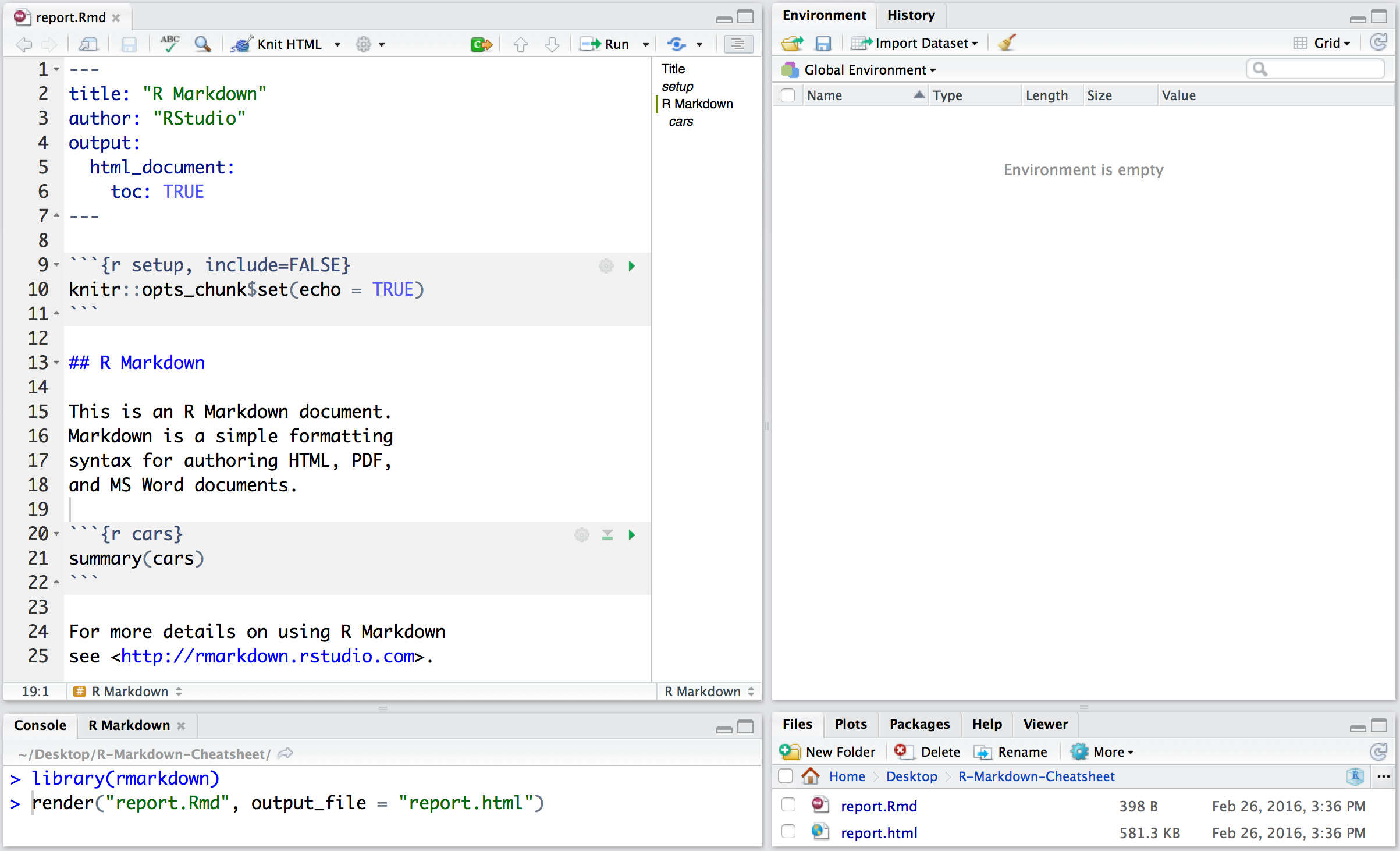 ```{r include=FALSE}
knitr::opts_chunk$set(echo = TRUE)
```
Synch publish button to accounts at 
rpubs.com, 
shinyapps.io 
RStudio Connect
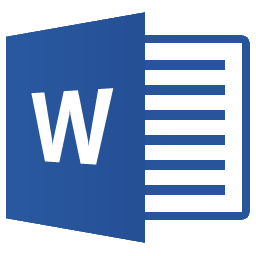 Open in window
Save
Spell Check
Find and replace
Publish
Show outline
learn more at rmarkdown.rstudio.com
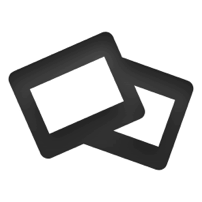 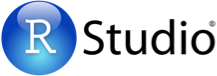 Set preview location
Insert code chunk
Go to code chunk
Run code chunk(s)
Reload document
Find in document
RStudio Pro Features
Workflow
Interactive Documents
Debug Mode
File path to output document
Turn your report into an interactive Shiny document in 4 steps
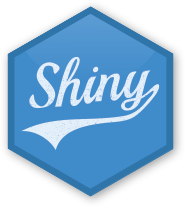 Modify chunk options
Run all previous chunks
Run current chunk
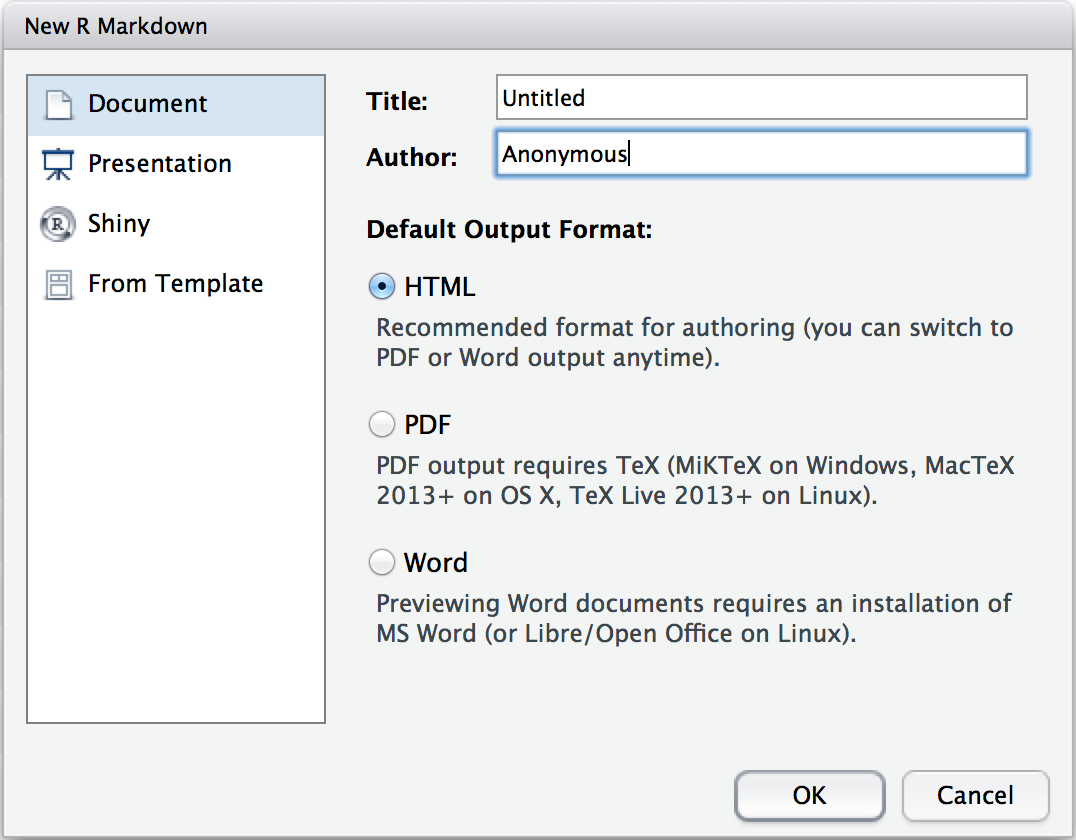 .Rmd structure
YAML Header
Optional section of render (e.g. pandoc) options written as key:value pairs (YAML).
At start of file
Between lines of  - - -
render()
Use rmarkdown::render() to render/knit at cmd line. Important args:
input - file to render
output_format
output_options - List of render options (as in YAML)
output_file 
output_dir 
params - list of params to use
envir - environment to evaluate code chunks in
encoding - of input file
Text
Narration formatted with markdown, interspersed with:
Code chunks
Chunks of embedded code. Each chunk:
Begins with ```{r}
ends with ```
R Markdown will run the code and append the results to the doc.
Embed a complete app into your document with shiny::shinyAppDir()
* Your report will rendered as a Shiny app, which means you must choose an html output format, like html_document, and serve it with an active R Session.
Debug Mode
Embed code with knitr syntax
Parameters
Debug Mode
Parameterize your documents to reuse with different inputs (e.g., data sets, values, etc.)
---
params: 
  n: 100
  d: !r Sys.Date()
---
Indent 2 spaces
Create and set parameters in the header as sub-values of params
Important chunk options
cache = FALSE 
cache results for future knits
cache.path = "cache/"
directory to save cached results in
child = NULL 
file(s) to knit and then include
collapse = FALSE 
collapse all output into single block
comment = '##' 
prefix for each line of results
dependson = NULL 
chunk dependencies for caching
echo = TRUE 
Display code in output document
engine = 'R'
code language used in chunk
error = TRUE 
stop render when error occurs
eval = TRUE
Run code in chunk
message = TRUE
display code messages in document
results = 'markup' 
'asis' - passthrough results
'hide' - do not display results
'hold' - put all results below all code
tidy = FALSE
tidy code for display
warning = TRUE
display code warnings in document
fig.align = 'default' 
'left', 'right', or 'center'
fig.cap = NULL 
figure caption as character string
fig.height, fig.width
Dimensions of plots in inches
highlight = TRUE
highlight source code
include = TRUE 
Include chunk after running
Call parameter values in code as params$<name>
Today’s date 
is `r params$d`
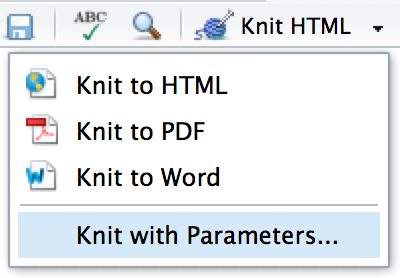 Set values wth Knit with parameters or the params argument of render():
render("doc.Rmd", 
  params = list(n = 1, d = as.Date("2015-01-01"))
RStudio® is a trademark of RStudio, Inc.  •  CC BY RStudio •  info@rstudio.com  •  844-448-1212 • rstudio.com
More cheat sheets at http://www.rstudio.com/resources/cheatsheets/
Learn more at support.rstudio.com  •  RStudio IDE  0.99.879  •  Updated: 02/16
Code chunks
Dynamic Documents 
You can choose to export the finished report as a html, pdf, MS Word, ODT, RTF, or markdown document; or as a html or pdf based slide show.
Knit document to create report
Use knit button or render() to knit
Use output file that is saved alongside .Rmd
Write document by editing template
Examine build log
in R Markdown console
Preview Output
in IDE window
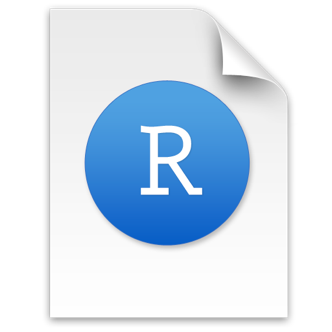 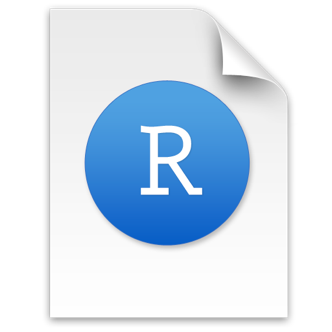 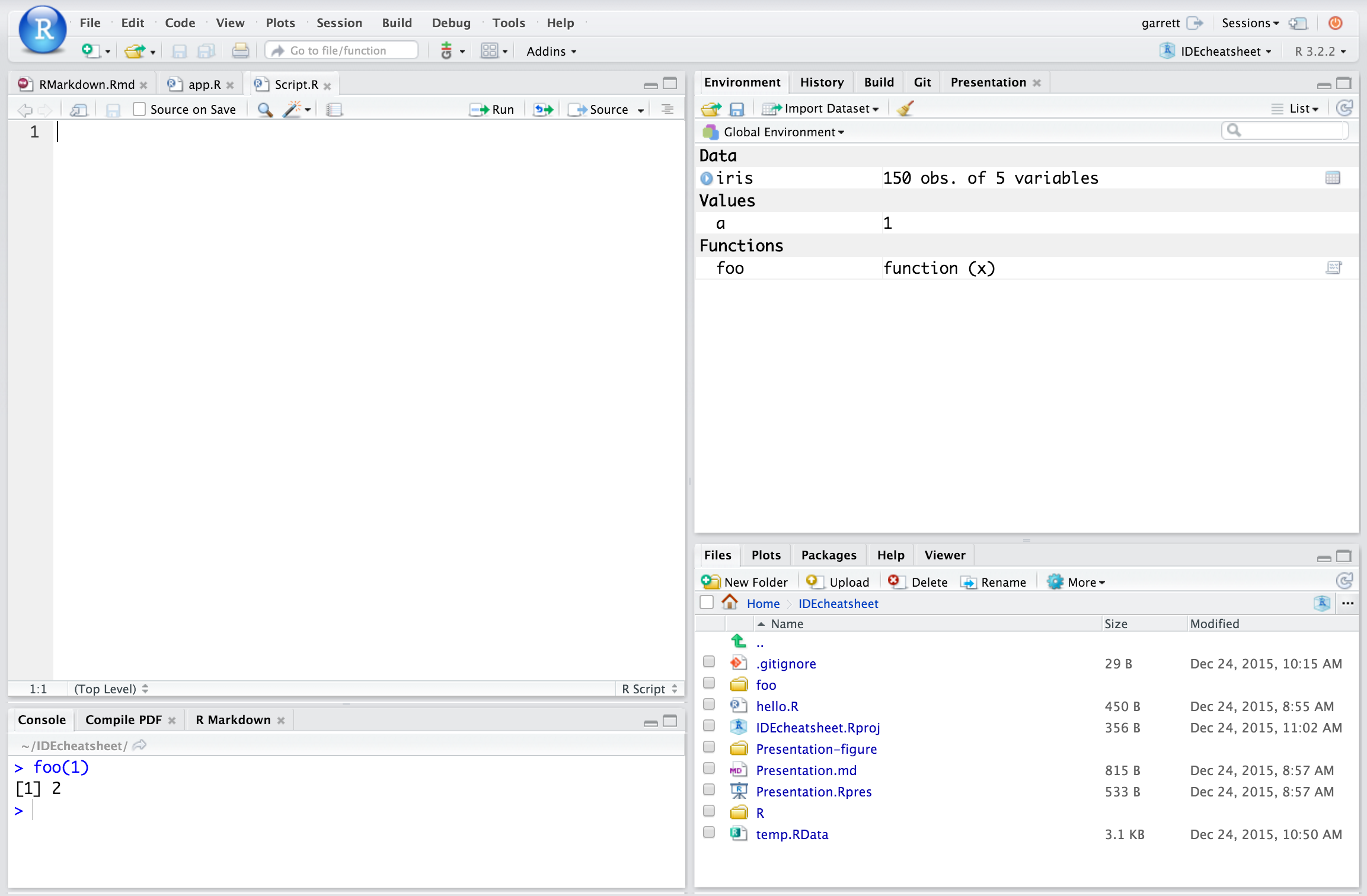 1
2
4
3
---
output: html_document
runtime: shiny
---

```{r, echo = FALSE}
numericInput("n",   
  "How many cars?", 5)

renderTable({
  head(cars, input$n)
})
```
Built with 
`r getRversion()`
```{r echo=TRUE}
getRversion()
```
One or more lines surrounded with ```{r} and ```. Place chunk options within curly braces, after r. Insert with
1
2
3
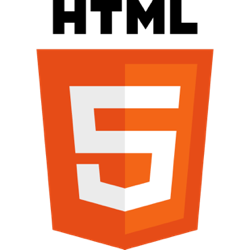 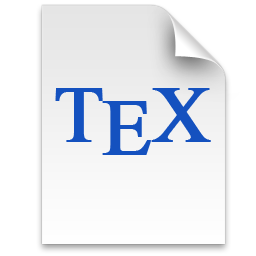 Publish (optional) to web or server
Reproducible Research
At the click of a button, or the type of a command, you can rerun the code in an R Markdown file to reproduce your work and export the results as a finished report.
.Rmd files 
An R Markdown (.Rmd) file is a record of your research. It contains the code that a scientist needs to reproduce your work along with the narration that a reader needs to understand your work.
Global options
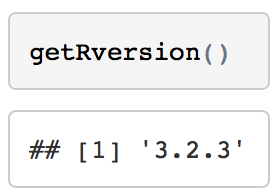 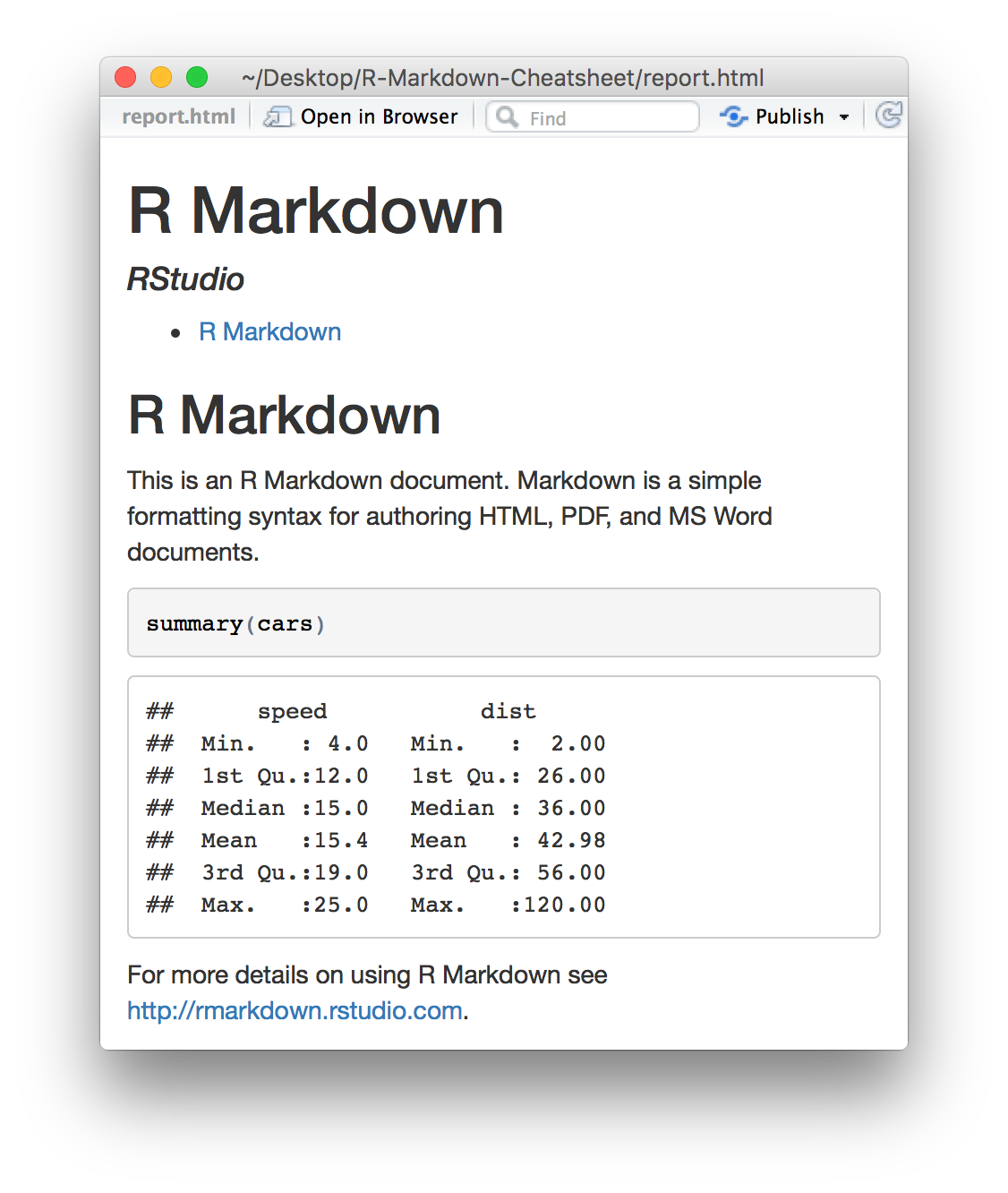 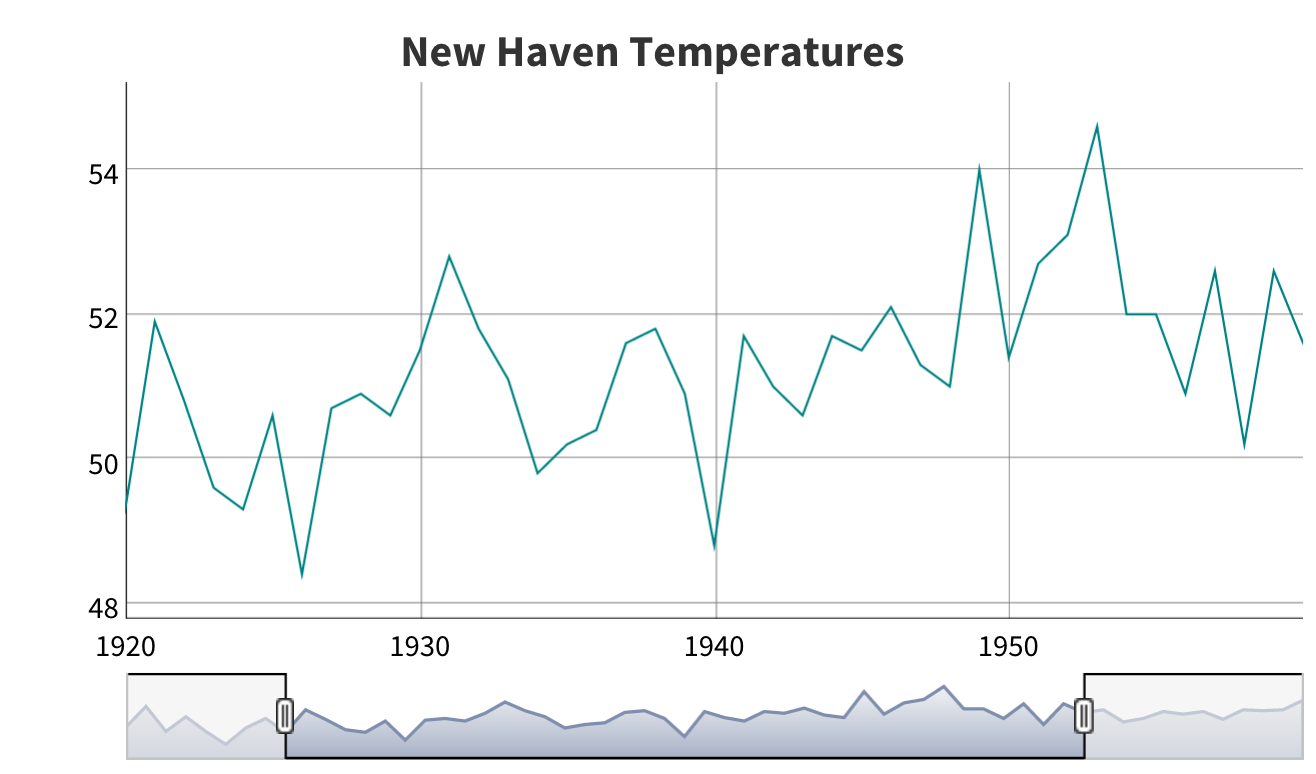 Open a new .Rmd file  at File ▶︎ New File ▶︎ R Markdown. Use the wizard that opens  to pre-populate the file with a template
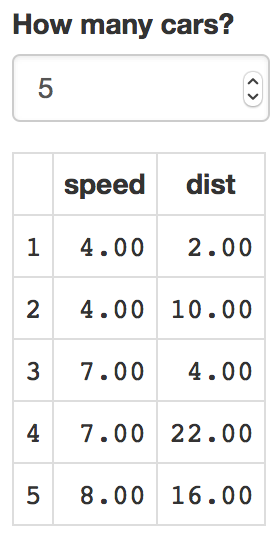 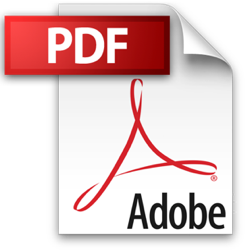 1
5
2
3
6
4
7
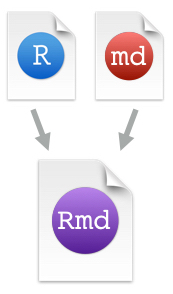 Call Shiny render functions to embed reactive output.
Call Shiny input functions to embed input objects.
Set parameters
Render with rmarkdown::run  or click Run Document in RStudio IDE
Add runtime: shiny to the 
YAML header.
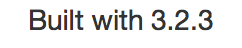 Rmd
Add parameters
Rmd
Call parameters
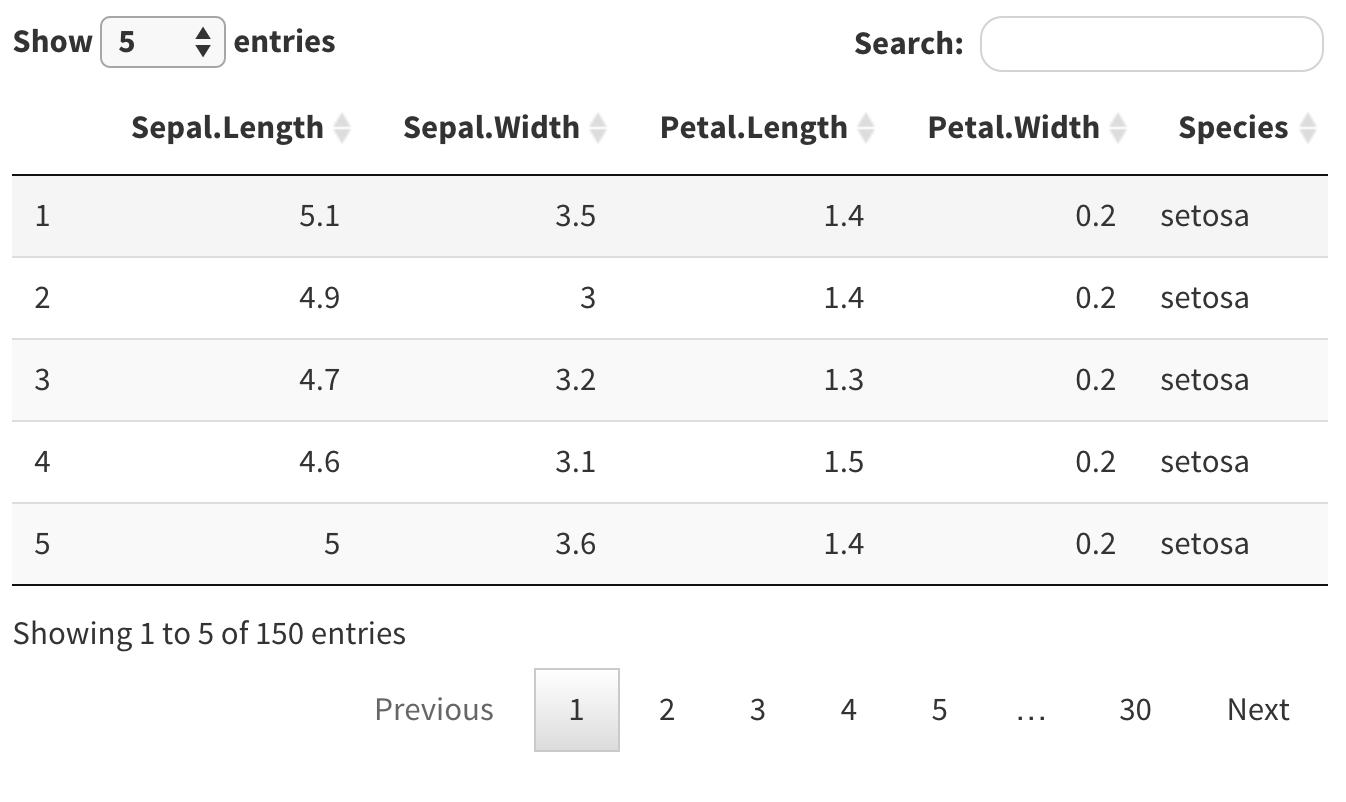 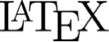 Set with knitr::opts_chunk$set(), e.g.
R Markdown Cheat Sheet
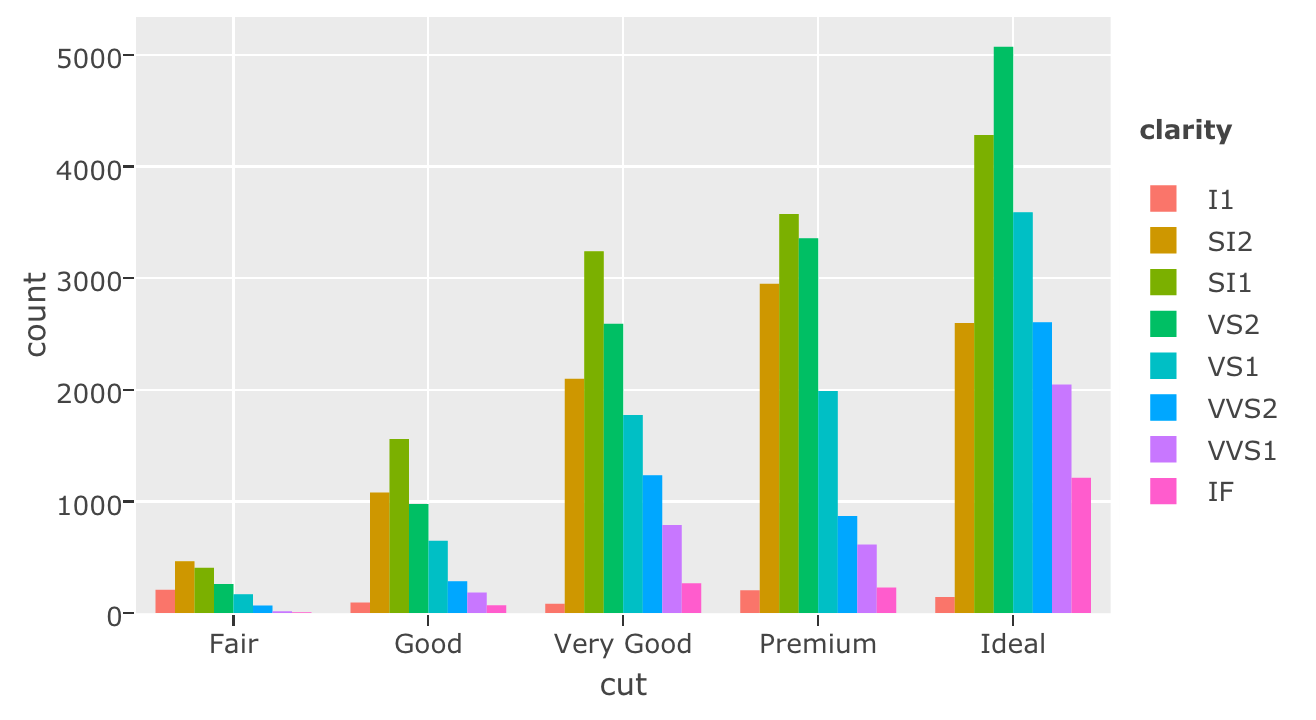 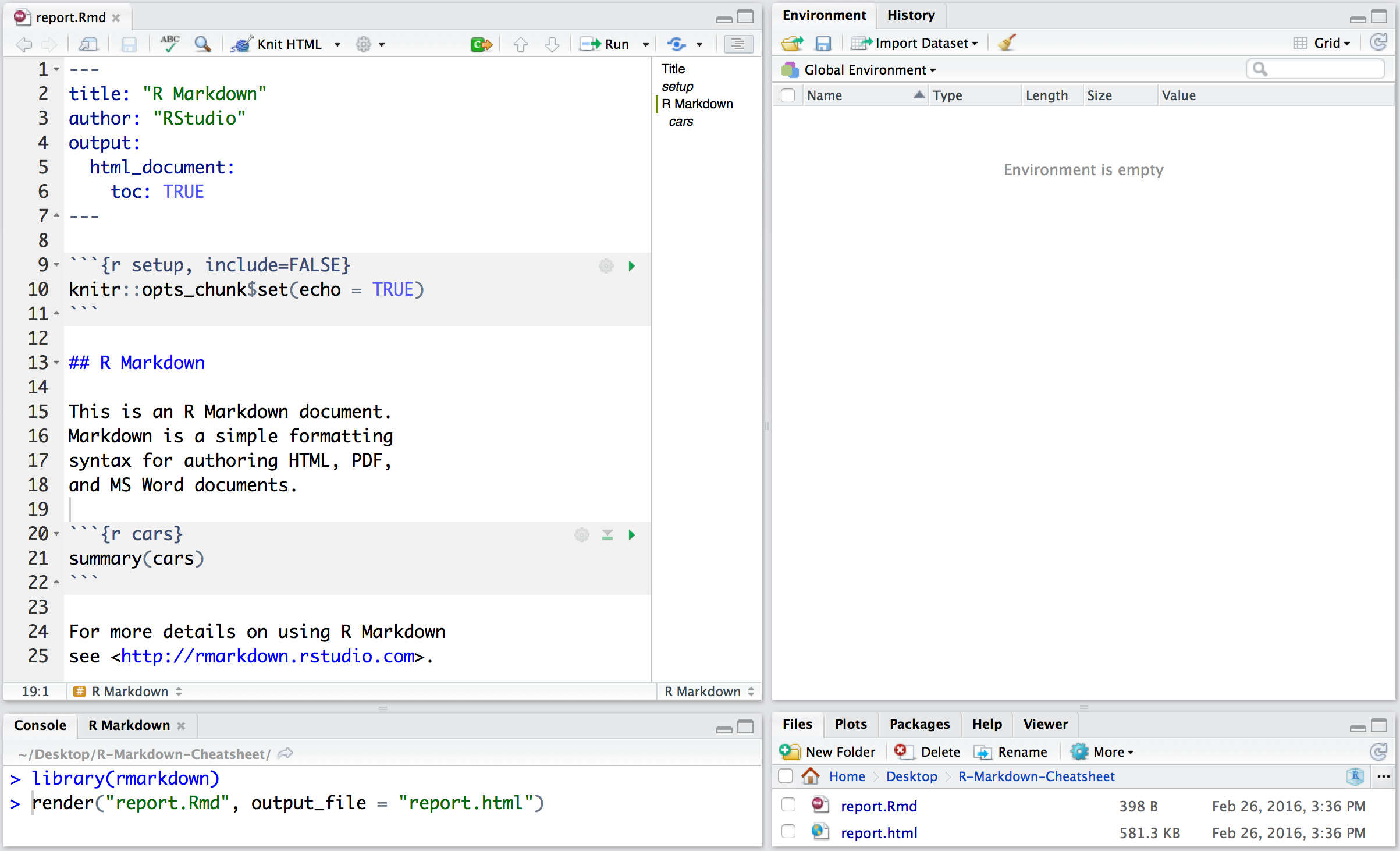 ```{r include=FALSE}
knitr::opts_chunk$set(echo = TRUE)
```
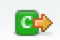 Synch publish button to accounts at 
rpubs.com, 
shinyapps.io 
RStudio Connect
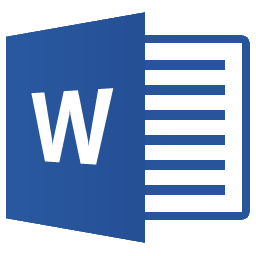 Open in window
Save
Spell Check
Find and replace
Publish
Show outline
learn more at rmarkdown.rstudio.com
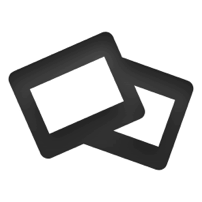 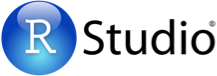 Set preview location
Insert code chunk
Go to code chunk
Run code chunk(s)
Reload document
Find in document
RStudio Pro Features
Workflow
Interactive Documents
Debug Mode
File path to output document
Turn your report into an interactive Shiny document in 4 steps
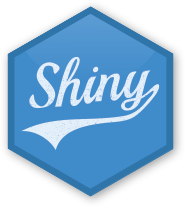 Modify chunk options
Run all previous chunks
Run current chunk
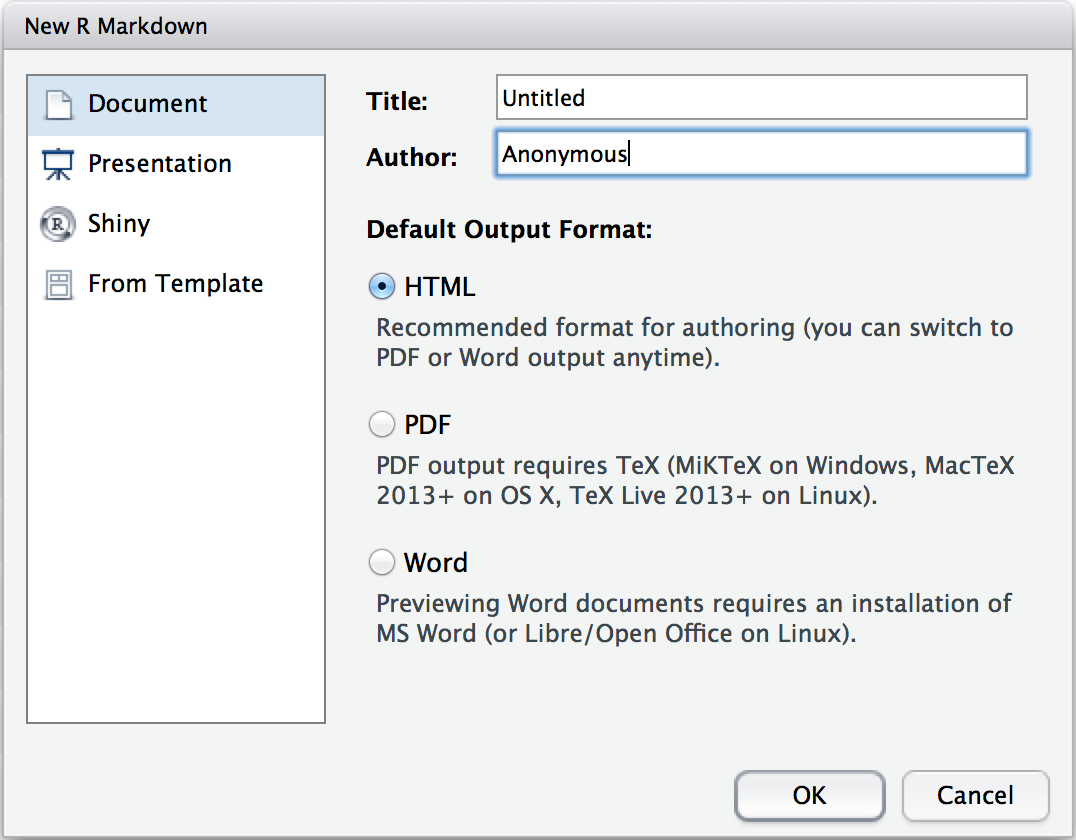 .Rmd structure
YAML Header
Optional section of render (e.g. pandoc) options written as key:value pairs (YAML).
At start of file
Between lines of  - - -
render()
Text
Use rmarkdown::render() to render/knit at cmd line. Important args:
input - file to render
output_format
output_options - List of render options (as in YAML)
output_file 
output_dir 
params - list of params to use
envir - environment to evaluate code chunks in
encoding - of input file
Narration formatted with markdown, mixed with:
Code chunks
Chunks of embedded code. Each chunk:
Begins with ```{r}
ends with ```
R Markdown will run the code and append the results to the doc.
It will use the location of the .Rmd file  as the working directory
Embed a complete app into your document with shiny::shinyAppDir()
* Your report will rendered as a Shiny app, which means you must choose an html output format, like html_document, and serve it with an active R Session.
Debug Mode
Embed code with knitr syntax
Parameters
Debug Mode
Inline code
Parameterize your documents to reuse with different inputs (e.g., data sets, values, etc.)
Insert with `r <code>`. Results appear as text without code.
---
params: 
  n: 100
  d: !r Sys.Date()
---
Indent 2 spaces
Create and set parameters in the header as sub-values of params
Important chunk options
cache - cache results for future knits (default = FALSE)
cache.path - directory to save cached results in (default = "cache/")
child - file(s) to knit and then include (default = NULL)
collapse - collapse all output into single block (default = FALSE)
comment - prefix for each line of results (default = '##')
dependson - chunk dependencies for caching (default = NULL)
echo - Display code in output document (default = TRUE)
engine - code language used in chunk (default = 'R')
error - Display error messages in doc (TRUE) or stop render when errors occur (FALSE) (default = FALSE)
eval - Run code in chunk (default = TRUE)
message - display code messages in document (default = TRUE)
results  (default = 'markup')
'asis' - passthrough results
'hide' - do not display results
'hold' - put all results below all code
tidy - tidy code for display (default = FALSE)
warning - display code warnings in document (default = TRUE)
fig.align - 'left', 'right', or 'center' (default = 'default')
fig.cap - figure caption as character string (default = NULL)
fig.height, fig.width - Dimensions of plots in inches
highlight - highlight source code (default = TRUE)
include - Include chunk in doc after running (default = TRUE)
Call parameter values in code as params$<name>
Today’s date 
is `r params$d`
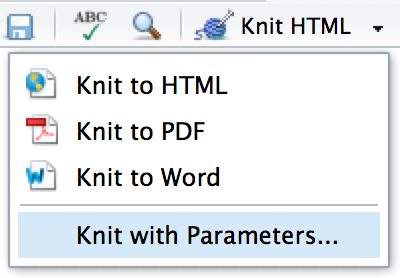 Set values wth Knit with parameters or the params argument of render():
render("doc.Rmd", 
  params = list(n = 1, d = as.Date("2015-01-01"))
Options not listed above: R.options, aniopts, autodep, background, cache.comments, cache.lazy, cache.rebuild, cache.vars, dev, dev.args, dpi, engine.opts, engine.path, fig.asp, fig.env, fig.ext, fig.keep, fig.lp, fig.path, fig.pos, fig.process, fig.retina, fig.scap, fig.show, fig.showtext, fig.subcap, interval, out.extra, out.height, out.width, prompt, purl, ref.label, render, size, split, tidy.opts
RStudio® is a trademark of RStudio, Inc.  •  CC BY RStudio •  info@rstudio.com  •  844-448-1212 • rstudio.com
More cheat sheets at http://www.rstudio.com/resources/cheatsheets/
Learn more at rmarkdown.rstudio.com  •  RStudio IDE  0.99.879  •  Updated: 02/16
---
bibliography: refs.bib 
csl: style.csl
---
Several functions format R data into tables
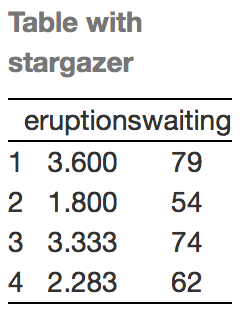 Debug Mode
Pandoc’s Markdown
1
2
3
1
2
4
3
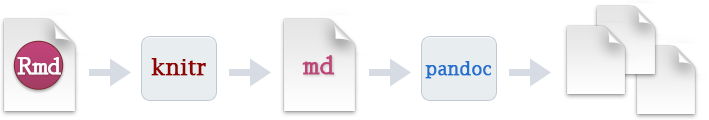 ---
output: 
  html_document:
    code_folding: hide
    toc_float: TRUE
---

# Body
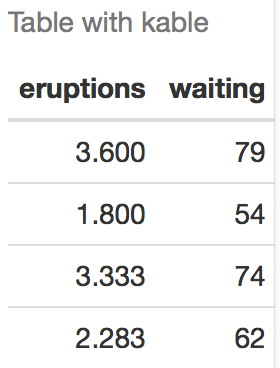 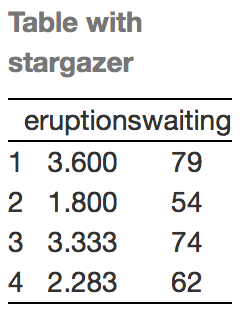 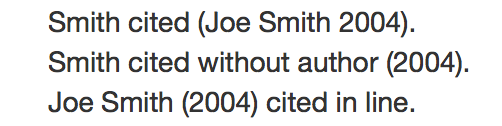 Indent 2 spaces
Indent 4 spaces
In the directory, Place a folder that contains:
template.yaml (see below)
skeleton.Rmd (contents of the template)
any supporting files
Render. Bibliography will be added to end of document
Access template in wizard at File ▶︎ New File ▶︎ 
R Markdown
Create a new package with a 
inst/rmarkdown/templates directory
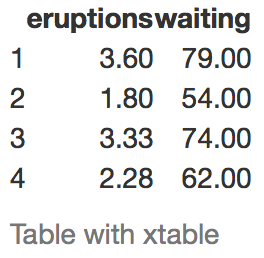 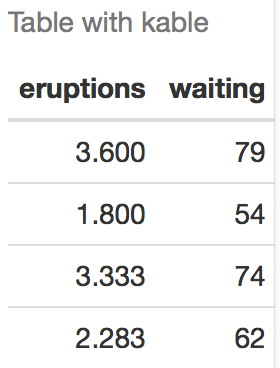 Set bibliography file and CSL 1.0 Style file (optional) in the YAML header
Install the package
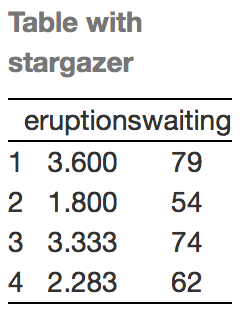 Use citation keys in text
---
name: My Template
---
Debug Mode
Set render options with YAML
When you render, R Markdown 
runs the R code, embeds results and text into .md file with knitr 
then converts the .md file into the finished format with pandoc
Write with syntax on the left to create effect on right (after render)
html
pdf
word
odt
rtf
md
gituhb
ioslides
slidy
beamer
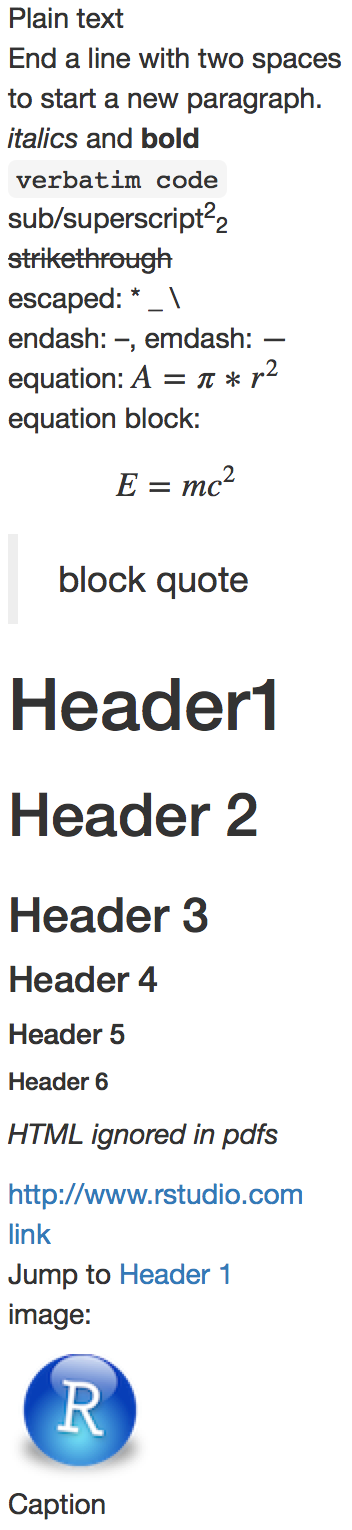 Plain text  
End a line with two spaces 
to start a new paragraph.  
*italics* and **bold**  
`verbatim code`  
sub/superscript^2^~2~  
~~strikethrough~~  
escaped: \* \_ \\  
endash: --, emdash: ---  
equation: $A = \pi*r^{2}$  
equation block:

$$E = mc^{2}$$

> block quote  

# Header1  {#anchor}

## Header 2  {#css_id}

### Header 3  {.css_class}

#### Header 4  

##### Header 5  

###### Header 6  

<!--Text comment-->

\textbf{Tex ignored in HTML}
<em>HTML ignored in pdfs</em> 

<http://www.rstudio.com>  
[link](www.rstudio.com)  
Jump to [Header 1](#anchor)  
image: 

![Caption](smallorb.png)

* unordered list
    + sub-item 1
    + sub-item 2
        - sub-sub-item 1
  
* item 2

    Continued (indent 4 spaces)
    
1. ordered list
2. item 2
    i) sub-item 1
         A.  sub-sub-item 1

(@)  A list whose numbering

continues after

(@)  an interruption

Term 1

:   Definition 1

| Right | Left | Default | Center |
|------:|:-----|---------|:------:|
|   12  |  12  |    12   |    12  |
|  123  |  123 |   123   |   123  |
|    1  |    1 |     1   |     1  |

- slide bullet 1
- slide bullet 2  

(>- to have bullets appear on click)

horizontal rule/slide break: 

***

A footnote [^1]

[^1]: Here is the footnote.
data <- faithful[1:4, ]
```{r results = 'asis'}
knitr::kable(data, caption = "Table with kable")
```
Set a document’s default output format in the YAML header:
---
output: html_document
---

# Body
```{r results = "asis"}
print(xtable::xtable(data, caption = "Table with xtable"), 
     type = "html", html.table.attributes = "border=0"))
```
```{r results = "asis"}
stargazer::stargazer(data, type = "html", 
     title = "Table with stargazer")
```
Customize output with sub-options (listed at right):
html tabsets
Use .tabset css class to place sub-headers into tabs
# Tabset {.tabset .tabset-fade .tabset-pills}

## Tab 1

text 1

## Tab 2

text 2

### End tabset
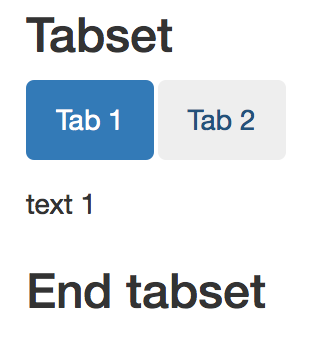 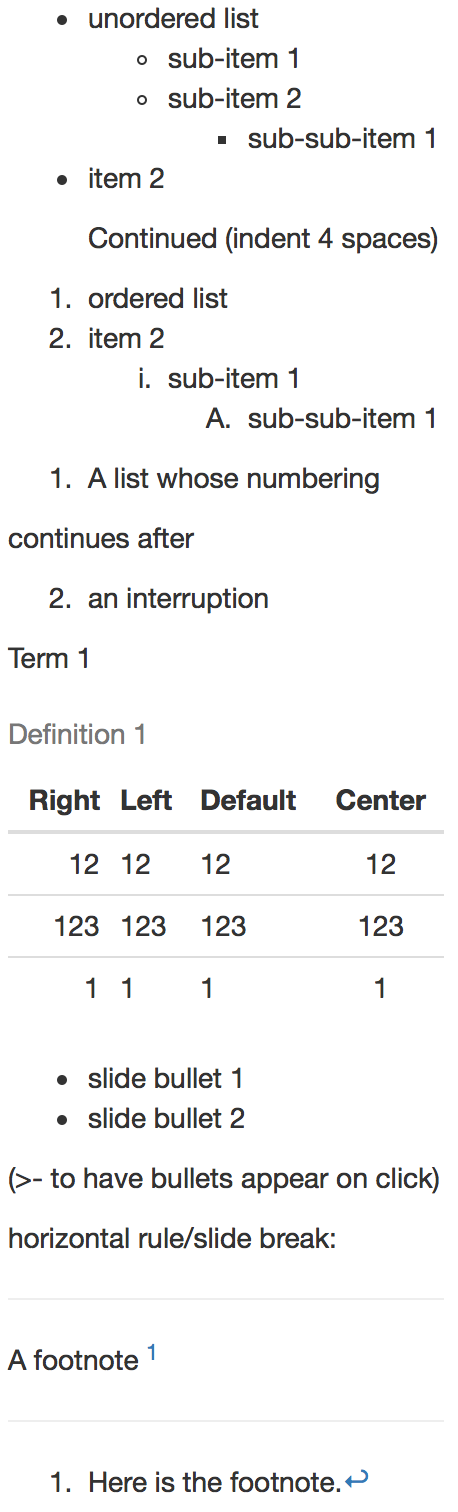 Options not listed: extra_dependencies, fig_crop, fig_retina, font_adjustment, font_theme, footer, logo, html_preview, reference_odt, transition, variant, widescreen
Debug Mode
Create a Reusable template
Debug Mode
Table suggestions
Debug Mode
Citations and Bibliographies
Create citations with .bib, .bibtex, .copac, .enl, .json, 
.medline, .mods, .ris, .wos, and .xml files
Smith cited [@smith04].
Smith cited without author [-@smith04].
@smith04 cited in line.
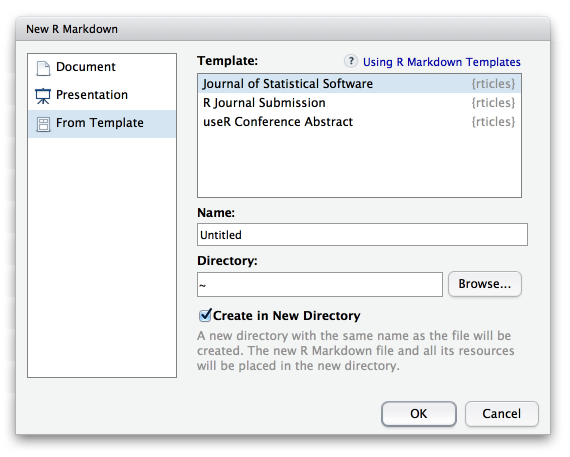 Learn more in 
the stargazer, xtable, and 
knitr packages.
template.yaml
RStudio® is a trademark of RStudio, Inc.  •  CC BY RStudio •  info@rstudio.com  •  844-448-1212 • rstudio.com
More cheat sheets at http://www.rstudio.com/resources/cheatsheets/
Learn more at rmarkdown.rstudio.com  •  RStudio IDE  0.99.879  •  Updated: 02/16
---
bibliography: refs.bib 
csl: style.csl
---
Several functions format R data into tables
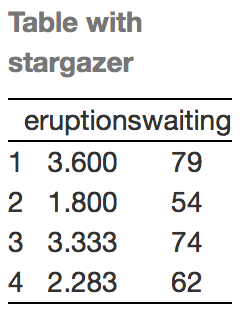 Debug Mode
Pandoc’s Markdown
1
2
3
1
2
4
3
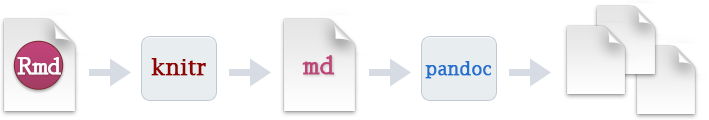 ---
output: 
  html_document:
    code_folding: hide
    toc_float: TRUE
---

# Body
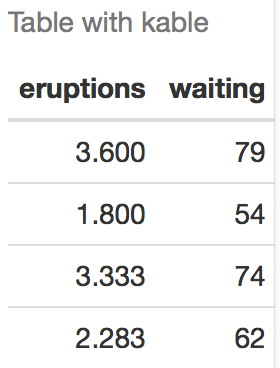 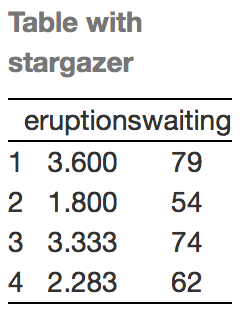 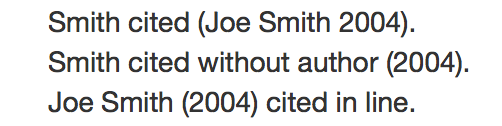 Indent 2 spaces
Indent 4 spaces
In the directory, Place a folder that contains:
template.yaml (see below)
skeleton.Rmd (contents of the template)
any supporting files
Render. Bibliography will be added to end of document
Access template in wizard at File ▶︎ New File ▶︎ 
R Markdown
Create a new package with a 
inst/rmarkdown/templates directory
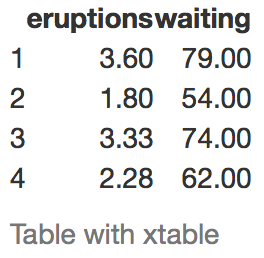 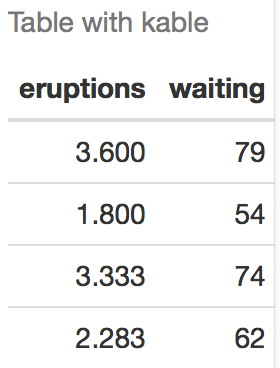 Set bibliography file and CSL 1.0 Style file (optional) in the YAML header
Install the package
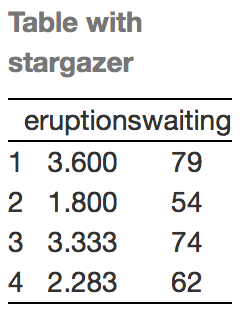 Use citation keys in text
---
name: My Template
---
Debug Mode
Set render options with YAML
When you render, R Markdown 
runs the R code, embeds results and text into .md file with knitr 
then converts the .md file into the finished format with pandoc
Write with syntax on the left to create effect on right (after render)
html
pdf
word
odt
rtf
md
gituhb
ioslides
slidy
beamer
Plain text  
End a line with two spaces 
to start a new paragraph.  
*italics* and **bold**  
`verbatim code`  
sub/superscript^2^~2~  
~~strikethrough~~  
escaped: \* \_ \\  
endash: --, emdash: ---  
equation: $A = \pi*r^{2}$  
equation block:

$$E = mc^{2}$$

> block quote  

# Header1  {#anchor}

## Header 2  {#css_id}

### Header 3  {.css_class}

#### Header 4  

##### Header 5  

###### Header 6  

<!--Text comment-->

\textbf{Tex ignored in HTML}
<em>HTML ignored in pdfs</em> 

<http://www.rstudio.com>  
[link](www.rstudio.com)  
Jump to [Header 1](#anchor)  
image: 

![Caption](smallorb.png)

* unordered list
    + sub-item 1
    + sub-item 2
        - sub-sub-item 1
  
* item 2

    Continued (indent 4 spaces)
    
1. ordered list
2. item 2
       i) sub-item 1
         A.  sub-sub-item 1

(@)  A list whose numbering

continues after

(@)  an interruption

Term 1

:   Definition 1

| Right | Left | Default | Center |
|------:|:-----|---------|:------:|
|   12  |  12  |    12   |    12  |
|  123  |  123 |   123   |   123  |
|    1  |    1 |     1   |     1  |

- slide bullet 1
- slide bullet 2  

(>- to have bullets appear on click)

horizontal rule/slide break: 

***

A footnote [^1]

[^1]: Here is the footnote.
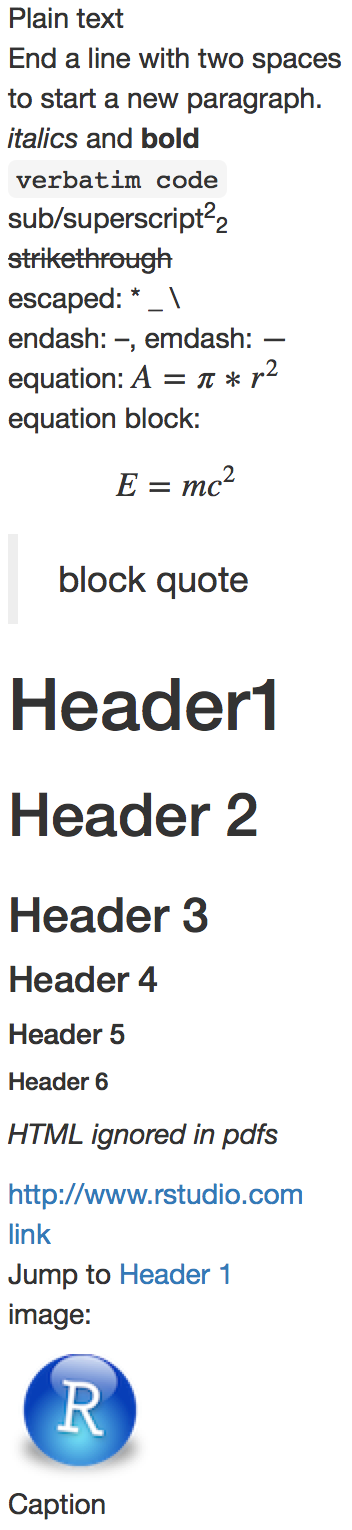 data <- faithful[1:4, ]
```{r results = 'asis'}
knitr::kable(data, caption = "Table with kable")
```
Set a document’s default output format in the YAML header:
---
output: html_document
---

# Body
```{r results = "asis"}
print(xtable::xtable(data, caption = "Table with xtable"), 
     type = "html", html.table.attributes = "border=0"))
```
```{r results = "asis"}
stargazer::stargazer(data, type = "html", 
     title = "Table with stargazer")
```
Customize output with sub-options (listed at right):
html tabsets
Use .tabset css class to place sub-headers into tabs
# Tabset {.tabset .tabset-fade .tabset-pills}

## Tab 1

text 1

## Tab 2

text 2

### End tabset
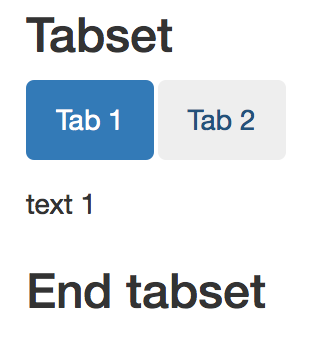 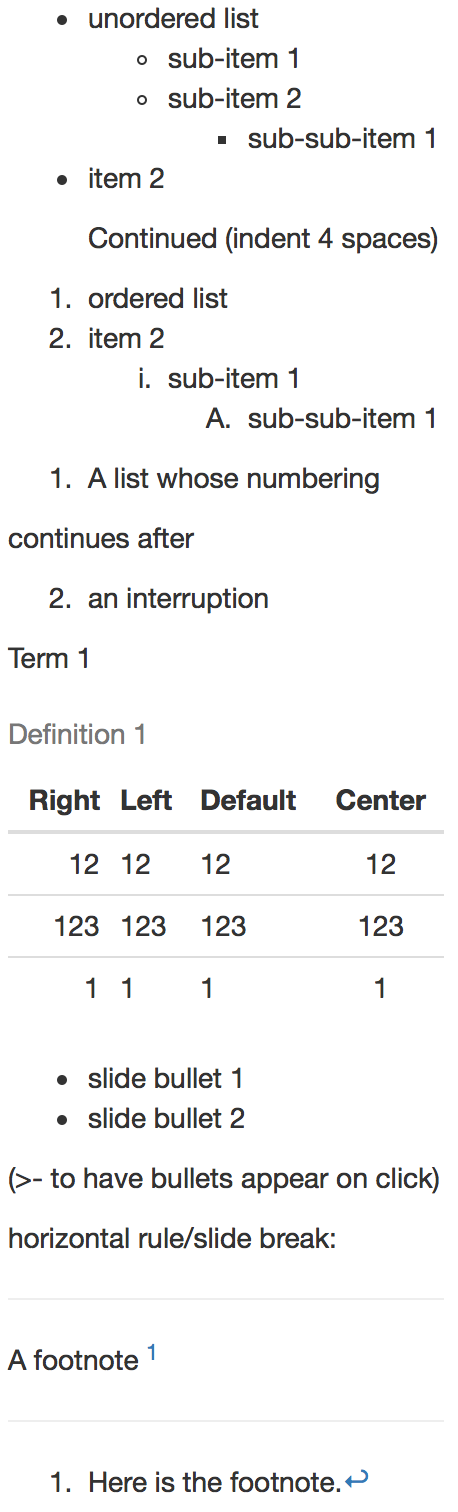 Options not listed: extra_dependencies, fig_crop, fig_retina, font_adjustment, font_theme, footer, logo, html_preview, reference_odt, transition, variant, widescreen
Debug Mode
Create a Reusable template
Debug Mode
Table suggestions
Debug Mode
Citations and Bibliographies
Create citations with .bib, .bibtex, .copac, .enl, .json, 
.medline, .mods, .ris, .wos, and .xml files
Smith cited [@smith04].
Smith cited without author [-@smith04].
@smith04 cited in line.
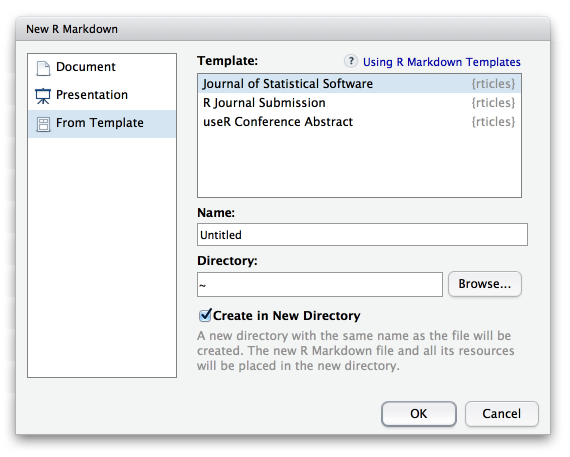 Learn more in 
the stargazer, xtable, and 
knitr packages.
template.yaml
RStudio® is a trademark of RStudio, Inc.  •  CC BY RStudio •  info@rstudio.com  •  844-448-1212 • rstudio.com
More cheat sheets at http://www.rstudio.com/resources/cheatsheets/
Learn more at support.rstudio.com  •  RStudio IDE  0.99.879  •  Updated: 02/16
Dynamic Documents 
You can choose to export the finished report as a html, pdf, MS Word, ODT, RTF, or markdown document; or as a html or pdf based slide show.
Knit document to create report
Use knit button or render() to knit
Use output file that is saved alongside .Rmd
Write document by editing template
Examine build log
in R Markdown console
Preview Output
in IDE window
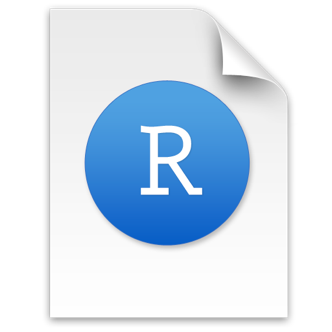 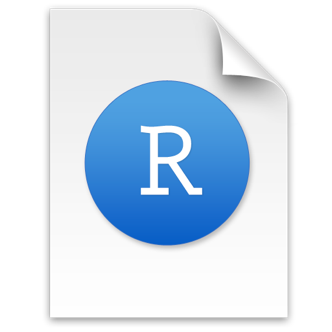 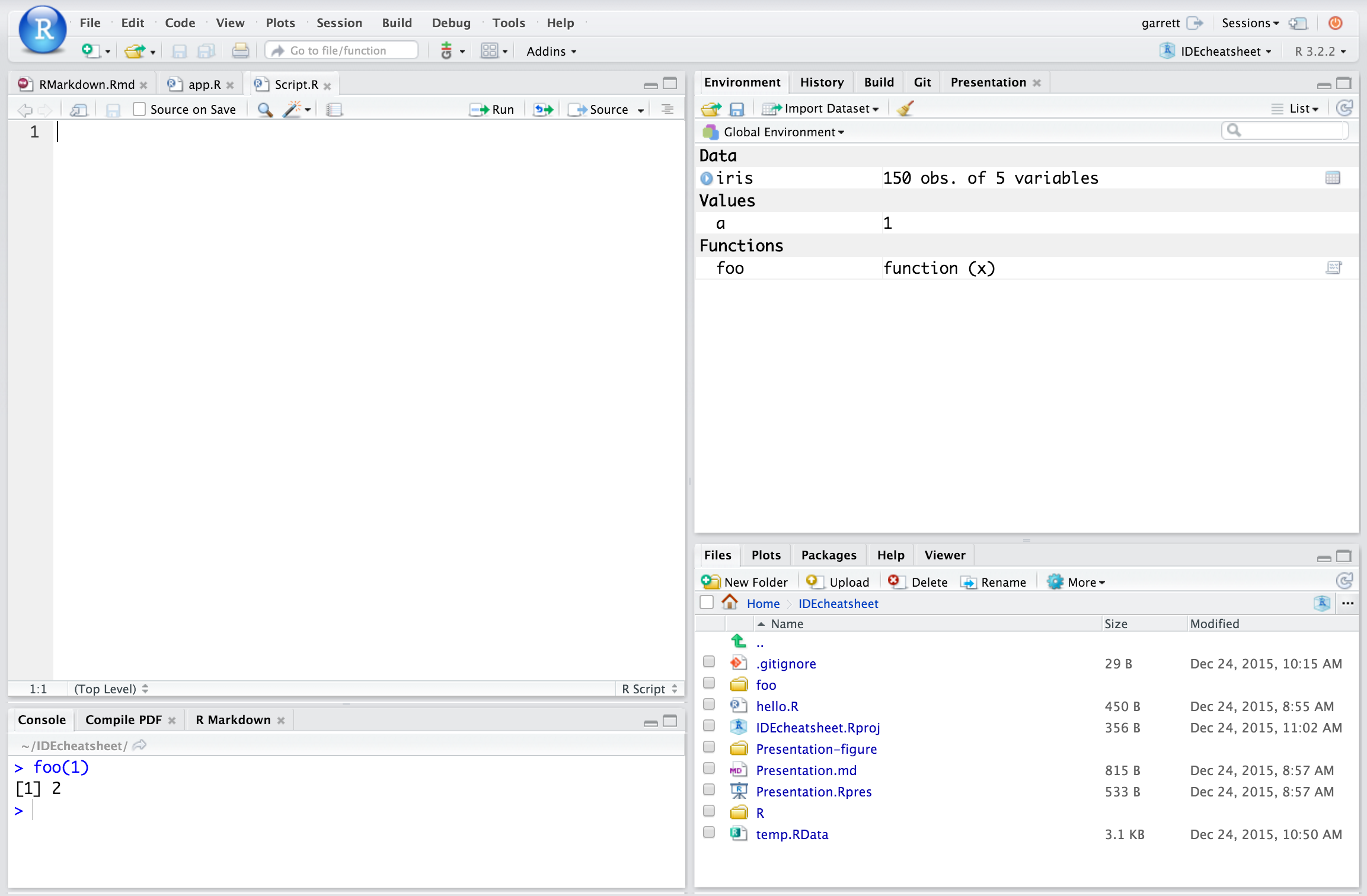 1
2
3
1
2
4
3
---
output: html_document
runtime: shiny
---

```{r, echo = FALSE}
numericInput("n",   
  "How many cars?", 5)

renderTable({
  head(cars, input$n)
})
```
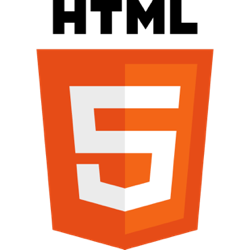 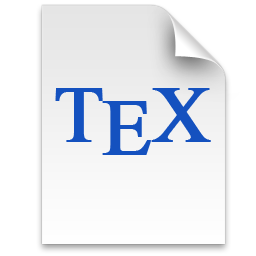 Publish (optional) to web or server
Reproducible Research
At the click of a button, or the type of a command, you can rerun the code in an R Markdown file to reproduce your work and export the results as a finished report.
.Rmd files 
An R Markdown (.Rmd) file is a record of your research. It contains the code that a scientist needs to reproduce your work along with the narration that a reader needs to understand your work.
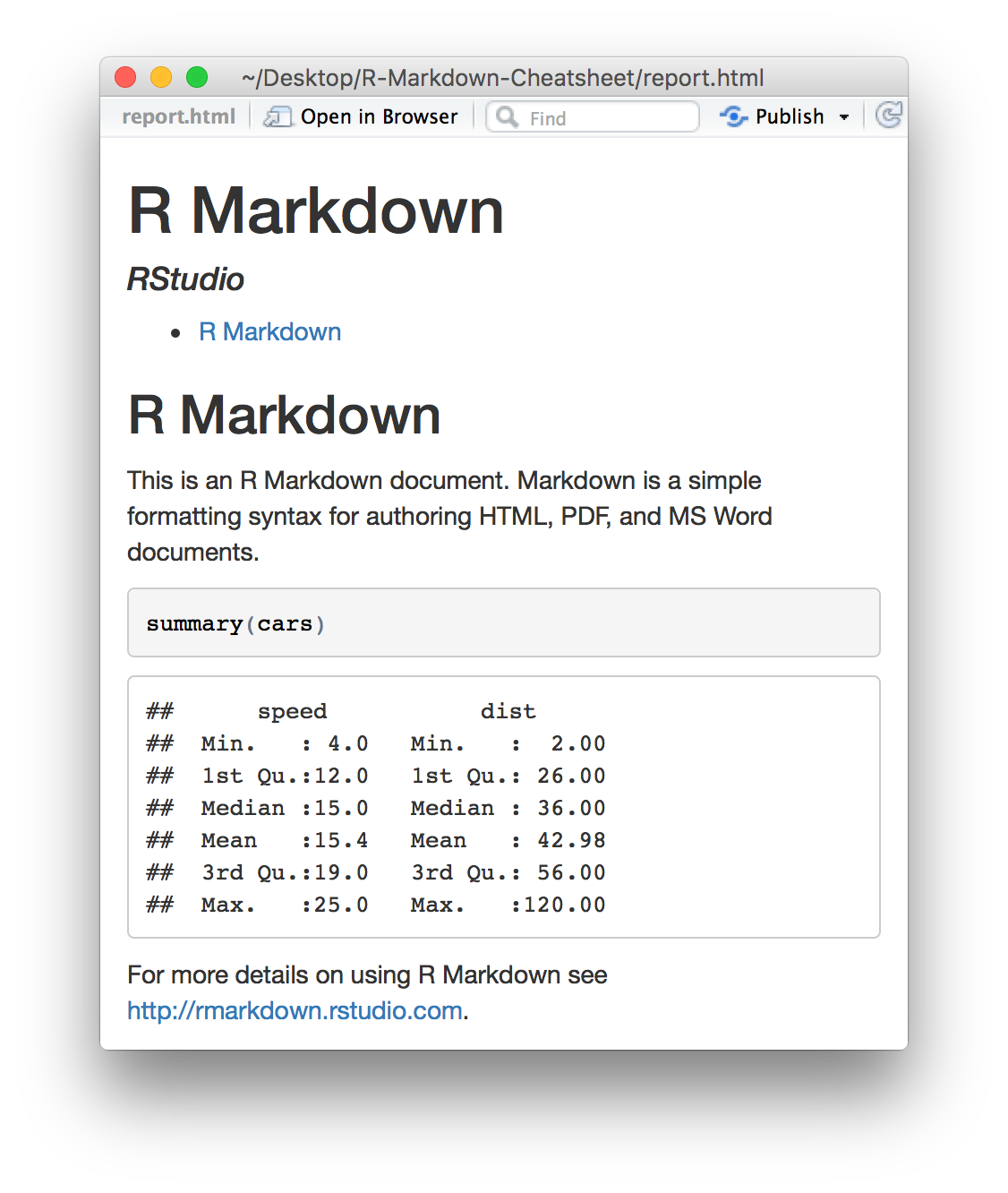 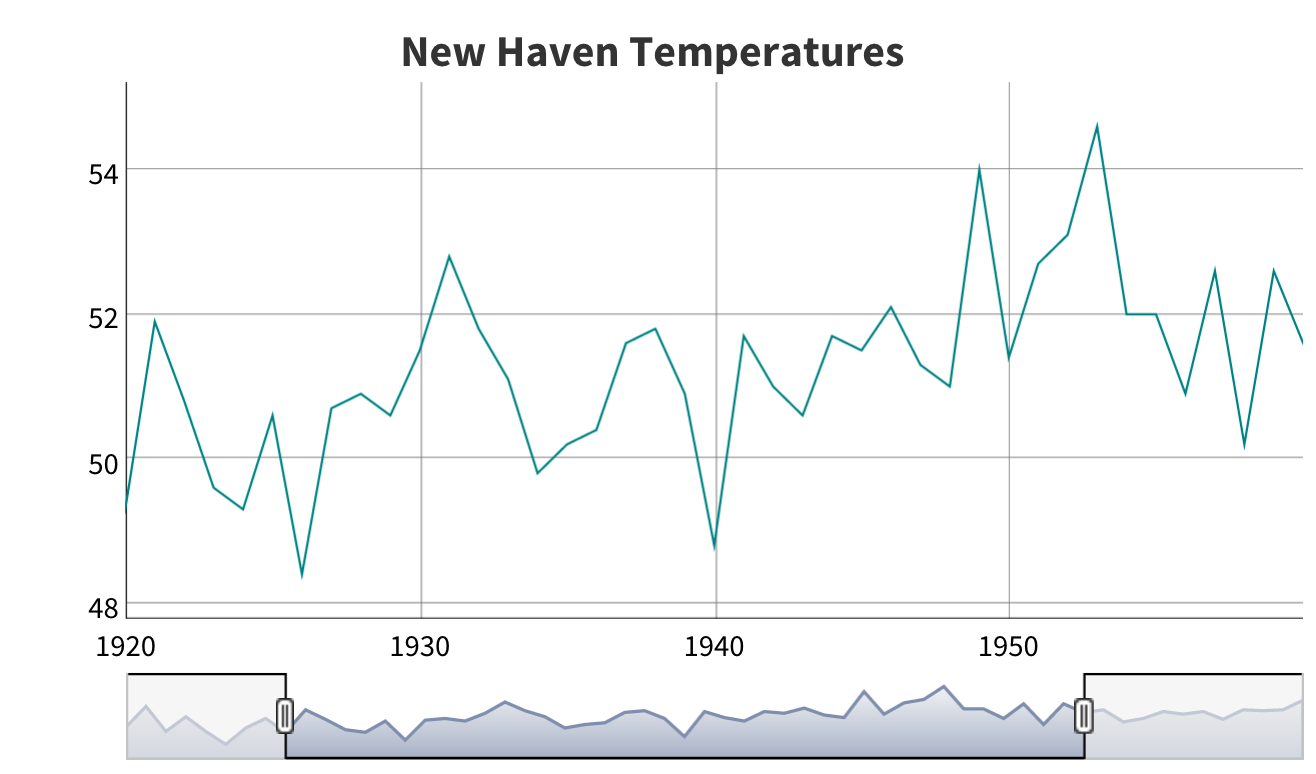 Open a new .Rmd file  with File ▶︎ New File ▶︎ R Markdown. Use the wizard that opens  to pre-populate the file with a template
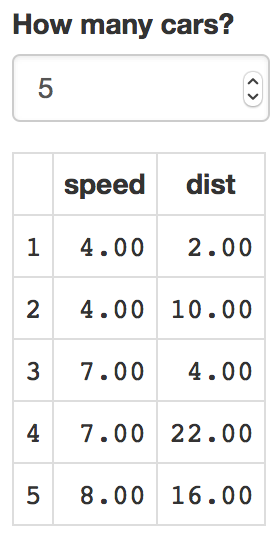 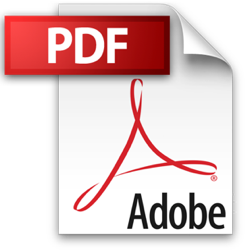 5
1
2
3
6
4
7
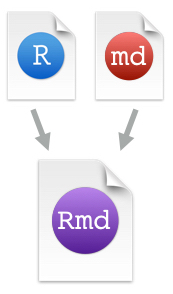 Call Shiny render functions to embed reactive output.
Call Shiny input functions to embed input objects.
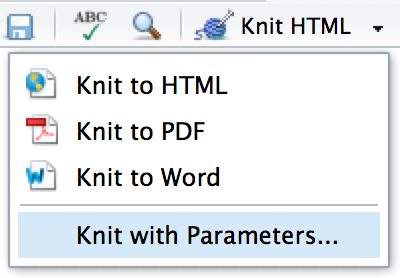 Set parameters
Render with rmarkdown::run  or click Run Document in RStudio IDE
Add runtime: shiny to the 
YAML header.
Rmd
Add parameters
Rmd
Call parameters
---
params: 
  n: 100
  d: !r Sys.Date()
---
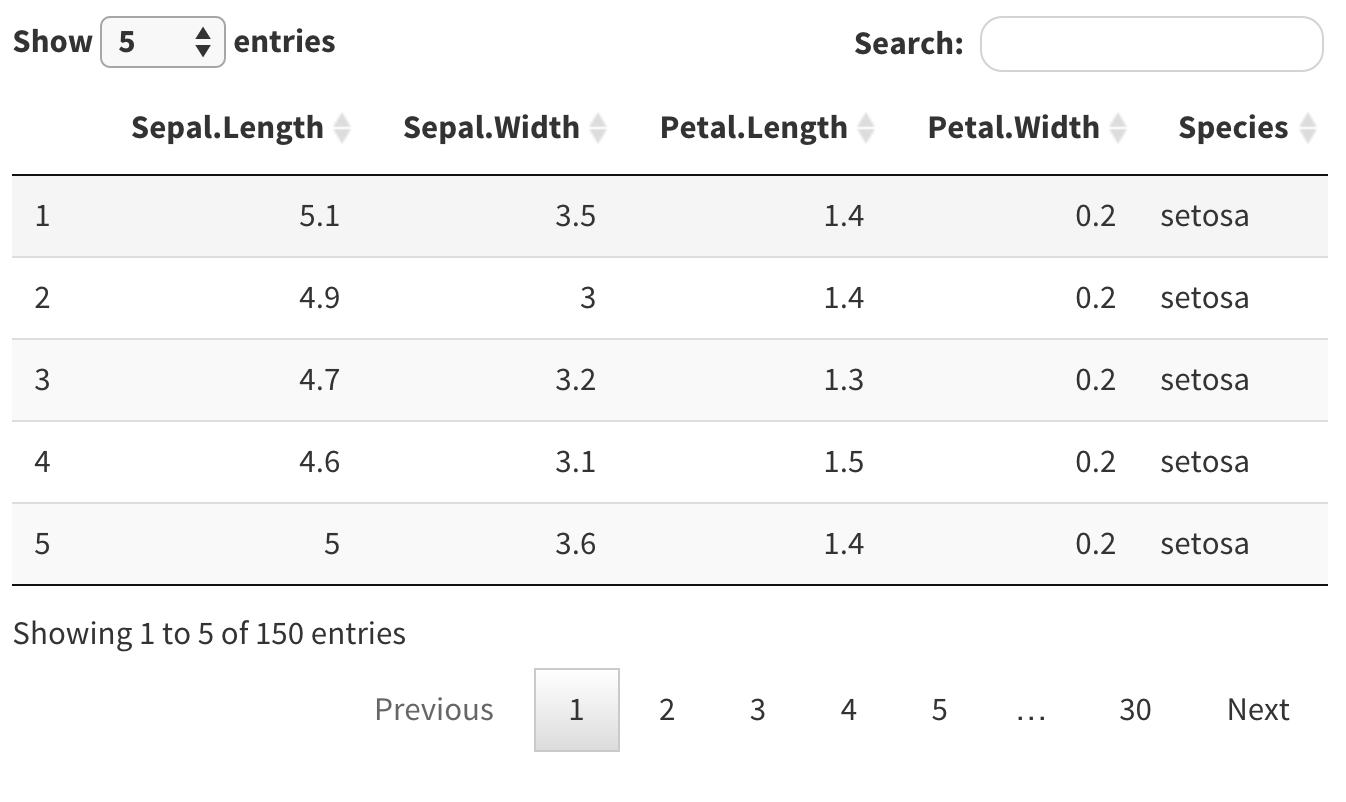 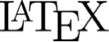 Set values wth Knit with parameters or the params argument of render():
R Markdown Cheat Sheet
Create and set parameters in the header as sub-values of params
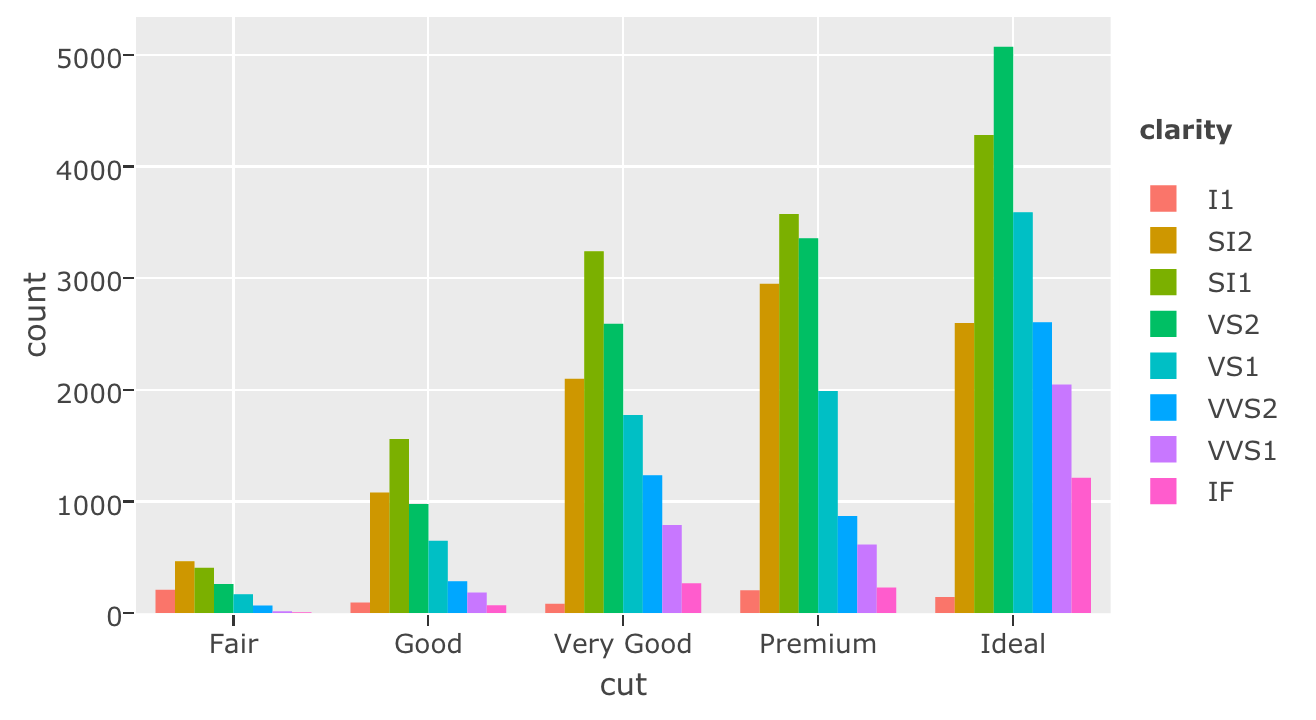 Call parameter values in code as params$<name>
Today’s date 
is `r params$d`
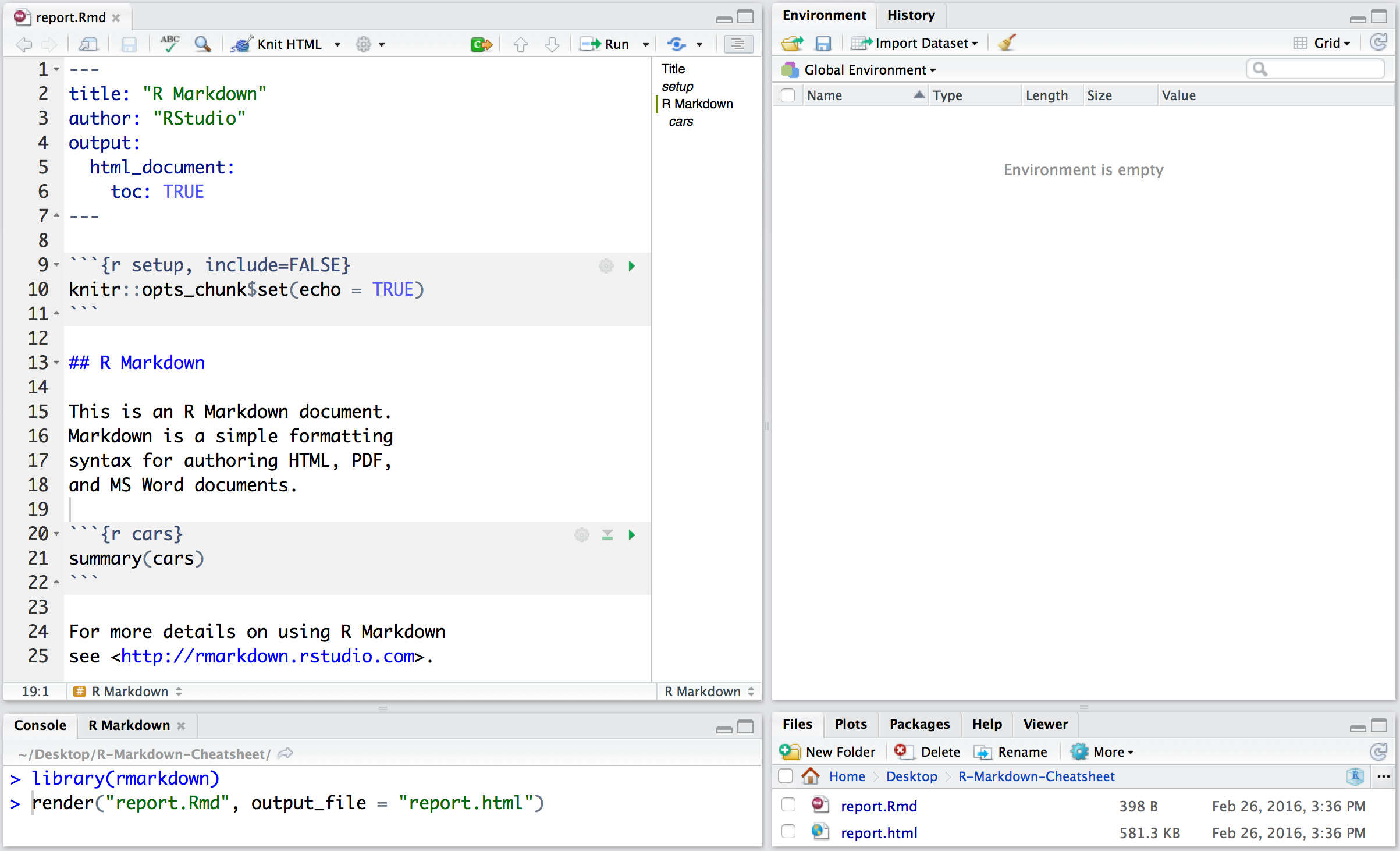 Synch publish button to accounts at 
rpubs.com, 
shinyapps.io 
RStudio Connect
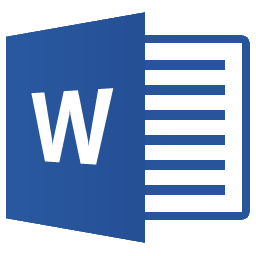 Open in window
Save
Spell Check
Find and replace
Publish
Show outline
learn more at rmarkdown.rstudio.com
render("doc.Rmd", 
  params = list(n = 1, d = as.Date("2015-01-01"))
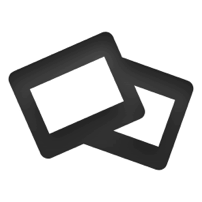 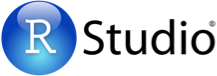 Set preview location
Insert code chunk
Go to code chunk
Run code chunk(s)
Reload document
Find in document
RStudio Pro Features
Workflow
Embed code with knitr syntax
Debug Mode
File path to output document
Inline code
Insert with `r <code>`.  Results will appear as text.
Built with 
`r getRversion()`
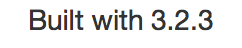 Modify chunk options
Run all previous chunks
Run current chunk
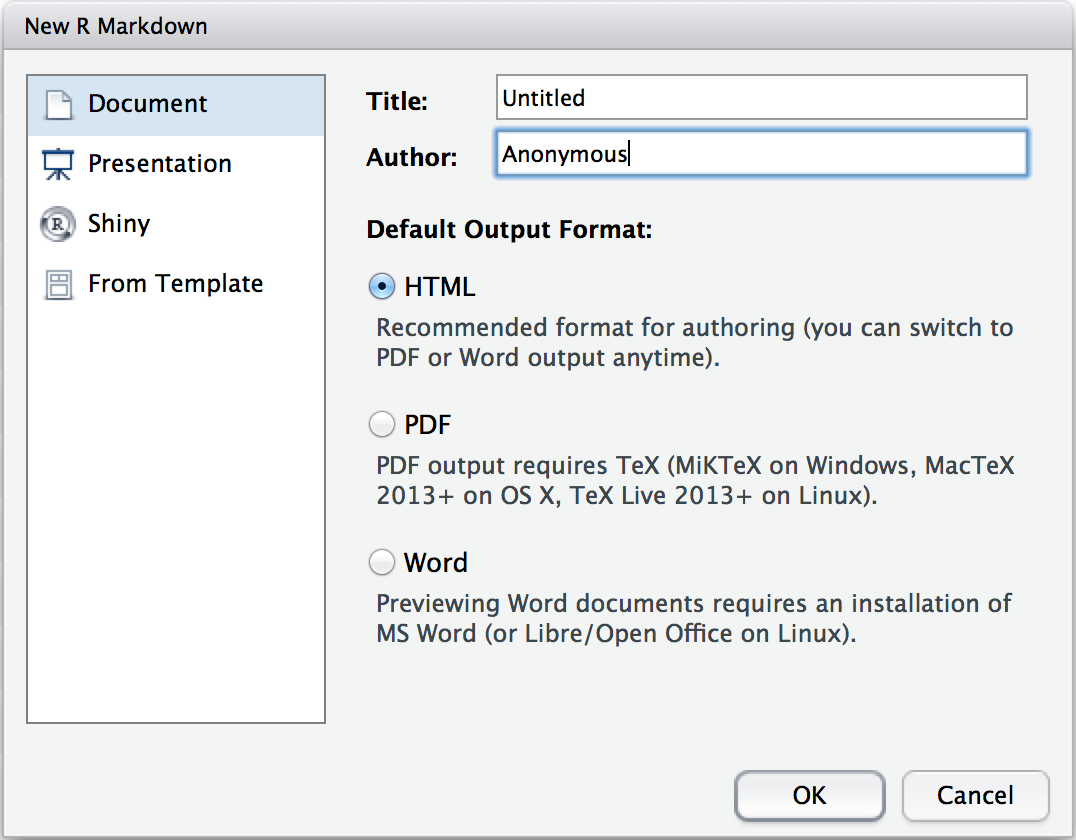 Code chunks
Insert with       .  or by surrounding lines with ```{r} and ```. Place chunk options within curly braces.
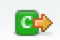 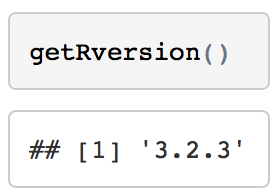 ```{r echo=TRUE}
getRversion()
```
.Rmd structure
Set global options with knitr::opts_chunk$set(), e.g.
YAML Header
Optional section of render (e.g. pandoc) options written as key:value pairs (YAML).
At start of file
Between lines of  - - -
```{r include=FALSE}
knitr::opts_chunk$set(echo = TRUE)
```
Important chunk options
cache = FALSE 
cache results for future knits
child = NULL 
file(s) to knit and then include
collapse = FALSE 
collapse all output into single block
comment = '##' 
prefix for each line of results
dependson = NULL 
chunk dependencies for caching
echo = TRUE 
Display code in output document
engine = 'R'
code language used in chunk
error = TRUE 
stop render when error occurs
eval = TRUE
Run code in chunk
fig.align = 'default' 
'left', 'right', or 'center'
fig.cap = NULL 
figure caption as character string
fig.height, fig.width
Dimensions of plots in inches
include = TRUE 
Include chunk after running
message = TRUE
display code messages in document
results = 'markup' 
'asis' - passthrough results
'hide' - do not display results
'hold' - put all results below all code
tidy = FALSE
tidy code for display
warning = TRUE
display code warnings in document
render()
Use rmarkdown::render() to render/knit at cmd line. Important args:
input - file to render
output_format
output_options - List of render options (as in YAML)
output_file 
output_dir 
params - list of params to use
envir - environment to evaluate code chunks in
encoding - of input file
Text
Narration formatted with markdown, interspersed with:
Code chunks
Chunks of embedded code. Each chunk:
Begins with ```{r}
ends with ```
R Markdown will run the code and append the results to the doc.
Debug Mode
Interactive Documents
Debug Mode
Parameters
Parameterize your documents to reuse with different inputs (e.g., data sets, values, etc.)
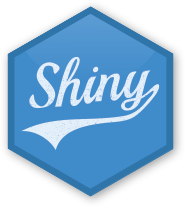 Turn your report into an interactive Shiny document in 4 steps
Embed a complete app into your document with shiny::shinyAppDir()
* Your report will rendered as a Shiny app, which means you must choose an html output format, like html_document or ioslides_presentation, and serve it with an active R Session.
RStudio® is a trademark of RStudio, Inc.  •  CC BY RStudio •  info@rstudio.com  •  844-448-1212 • rstudio.com
More cheat sheets at http://www.rstudio.com/resources/cheatsheets/
Learn more at support.rstudio.com  •  RStudio IDE  0.99.879  •  Updated: 02/16
Several functions format R data into tables
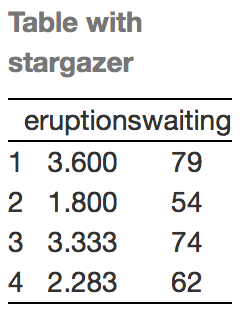 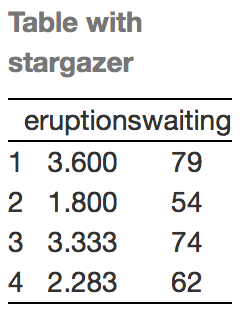 Debug Mode
Table suggestions
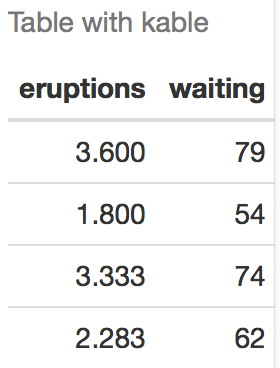 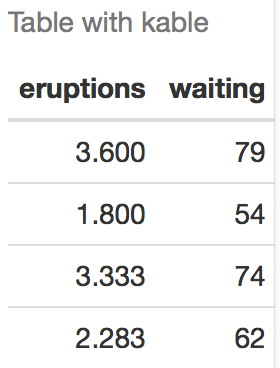 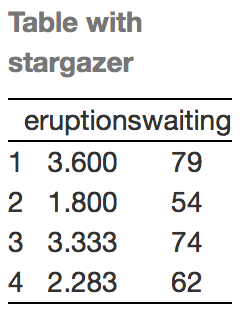 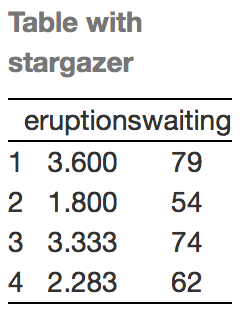 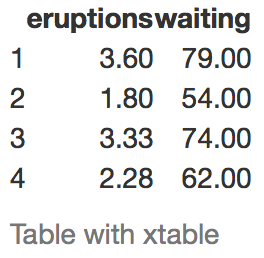 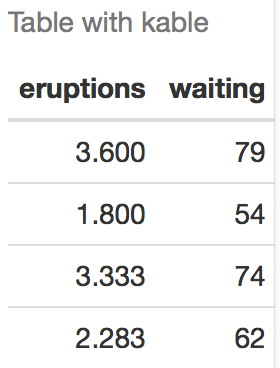 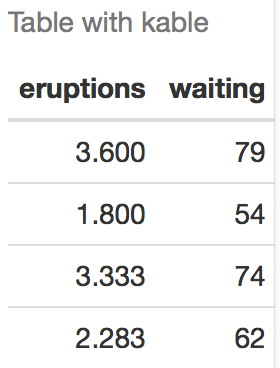 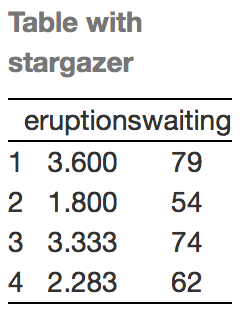 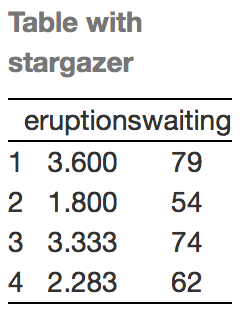 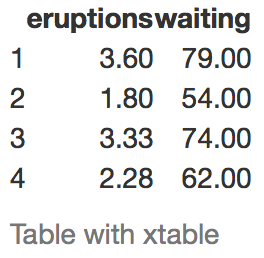 data <- faithful[1:4, ]
Several functions format R data into tables
data <- faithful[1:4, ]
```{r}
knitr::kable(data, 
     caption = "Table with kable")
```
```{r}
knitr::kable(data, caption = "Table with kable")
```
```{r results = "asis"}
print(xtable::xtable(data, 
     caption = "Table with xtable"), 
     type = "html", 
     html.table.attributes = "border=0"))
```
```{r results = "asis"}
print(xtable::xtable(data, caption = "Table with xtable"), 
     type = "html", html.table.attributes = "border=0"))
```
```{r results = "asis"}
stargazer::stargazer(data, type = "html", 
     title = "Table with stargazer")
```
```{r results = "asis"}
stargazer::stargazer(data,  title = "Table with stargazer",
     type = "html")
```
Debug Mode
Table suggestions